30а. Аналитические методы нахождения углов в пространстве
[Speaker Notes: В режиме слайдов ответы и решения появляются после кликанья мышкой]
Здесь мы рассмотрим аналитические методы нахождения углов в пространстве.
	Для изображения пространственных фигур мы будем использовать компьютерную программу GeoGebra, которая является свободно распространяемой программой и позволяет создавать трёхмерные модели пространственных фигур, производить над ними различные действия, что помогает решать сложные стереометрические задачи и способствует развитию пространственных представлений учащихся.
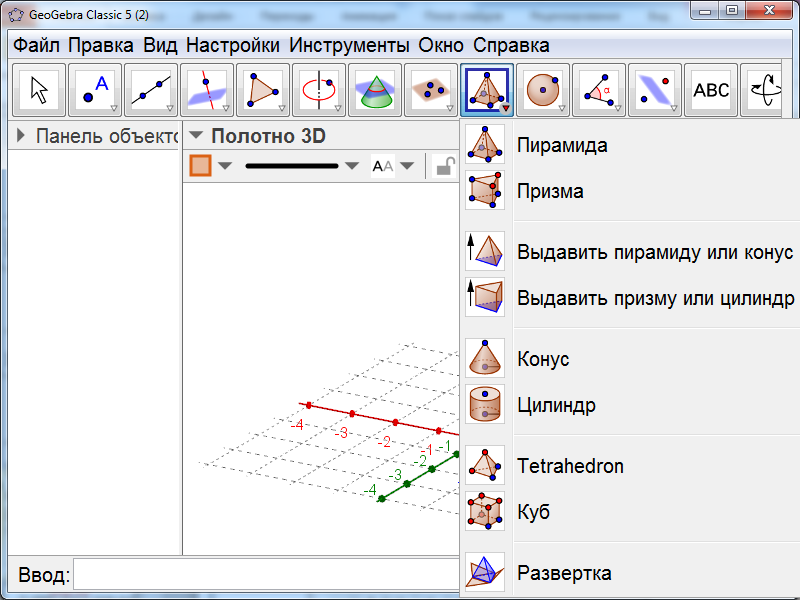 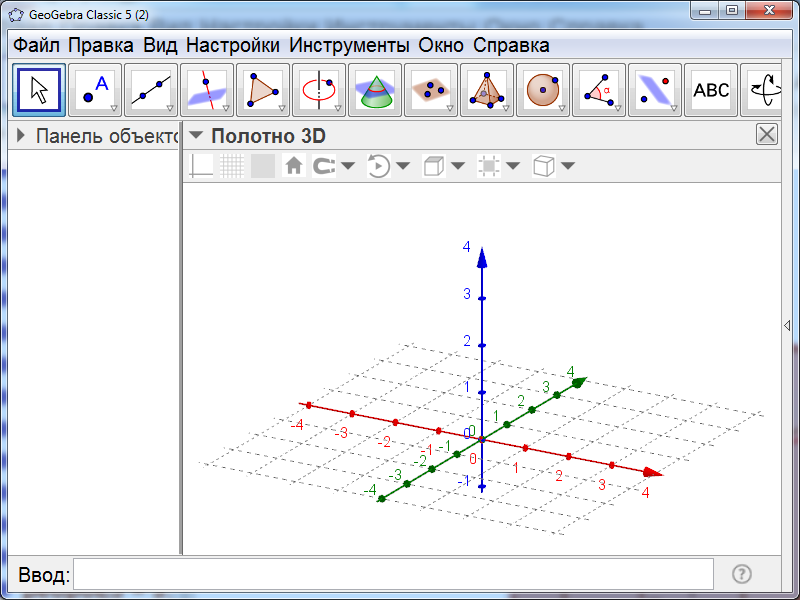 [Speaker Notes: В режиме слайдов ответы и решения появляются после кликанья мышкой]
I. Угол между двумя прямыми
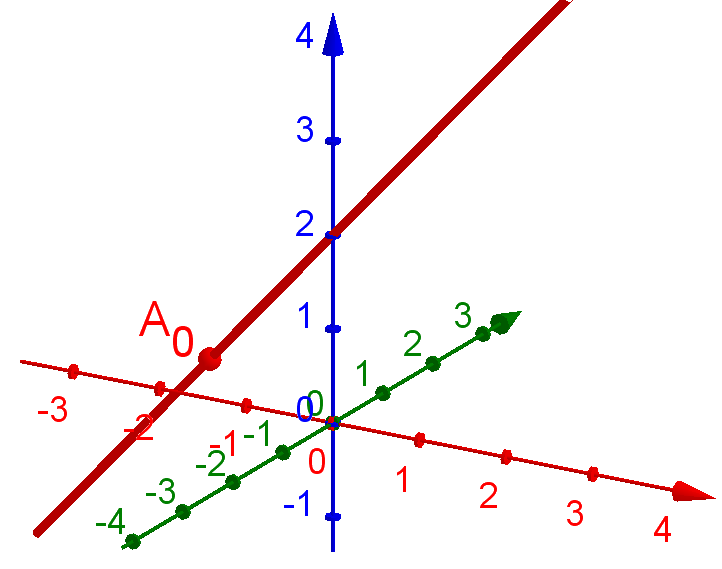 [Speaker Notes: В режиме слайдов ответы и решения появляются после кликанья мышкой]
1. В кубе ABCDA1B1C1D1 найдите угол между прямыми AB1 и BC1.
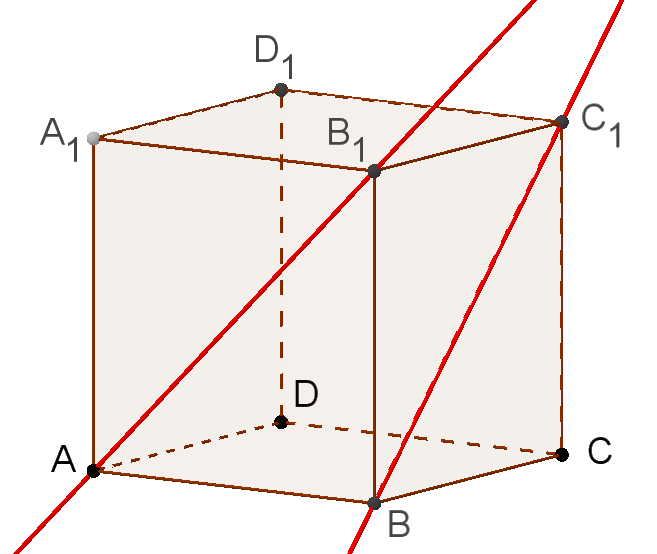 [Speaker Notes: В режиме слайдов ответы и решения появляются после кликанья мышкой]
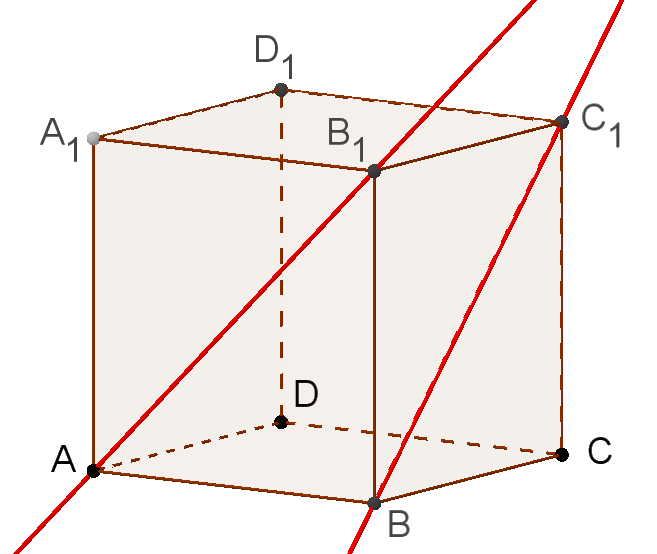 [Speaker Notes: В режиме слайдов ответы и решения появляются после кликанья мышкой]
2. В параллелепипеде ABCDA1B1C1D1 AD = 2, AB = 3, AA1= 1. Найдите угол между прямыми AB1 и BC1.
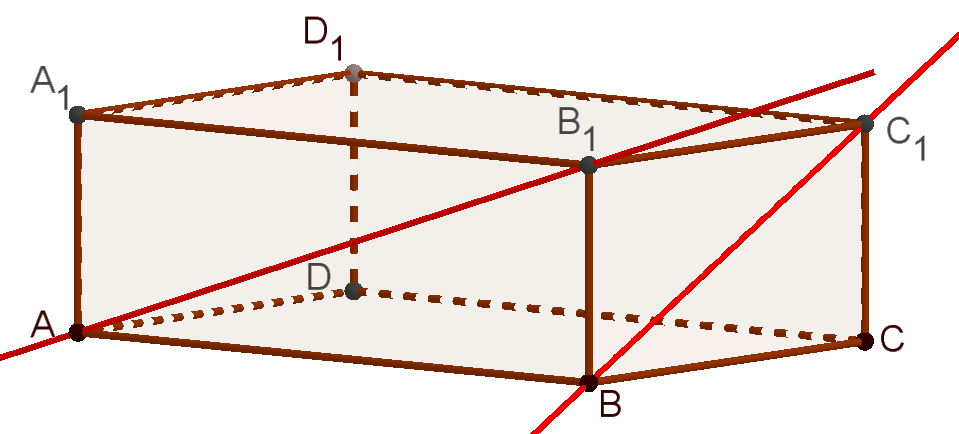 [Speaker Notes: В режиме слайдов ответы и решения появляются после кликанья мышкой]
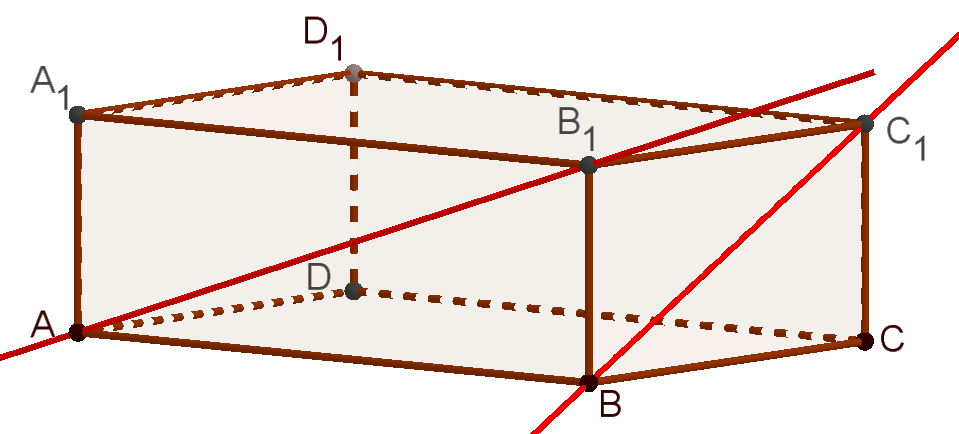 [Speaker Notes: В режиме слайдов ответы и решения появляются после кликанья мышкой]
II. Угол между прямой и плоскостью
Напомним, что плоскость в пространстве задается уравнением
ax + by + cz + d = 0,
Плоскость, пересекающая оси координат в точках A(a, 0, 0), B(0, b, 0), C(0, 0, c), задается уравнением
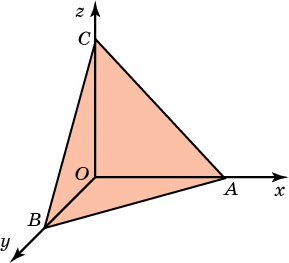 [Speaker Notes: В режиме слайдов ответы и решения появляются после кликанья мышкой]
Плоскость, пересекающая две оси координат в точках A(a, 0, 0), B(0, b, 0), и параллельная третьей оси, задается уравнением
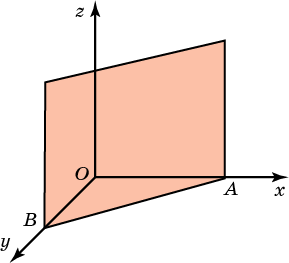 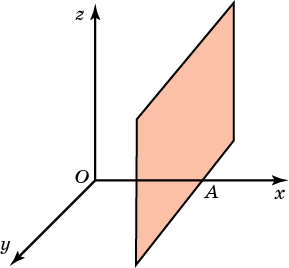 Плоскость, пересекающая одну ось координат в точке A(a, 0, 0), и параллельная двум другим осям, задается уравнением
[Speaker Notes: В режиме слайдов ответы и решения появляются после кликанья мышкой]
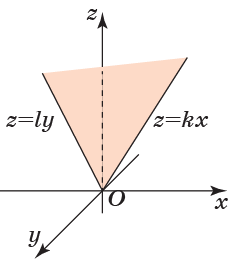 Плоскость, проходящая через начало координат и пересекающая координатные плоскости xOz, yOz по прямым z = kx, z = ly, задаётся уравнением z = kx + ly.
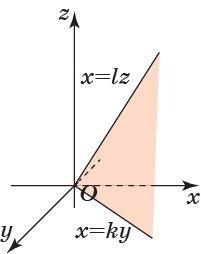 Плоскость, проходящая через начало координат и пересекающая координатные плоскости xOy, xOz по прямым x = ky, x = lz, задаётся уравнением x = ky + lz.
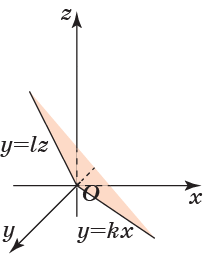 Плоскость, проходящая через начало координат и пересекающая координатные плоскости xOy, yOz по прямым y = kx, y = lz, задаётся уравнением y = kx + lz.
[Speaker Notes: В режиме слайдов ответы и решения появляются после кликанья мышкой]
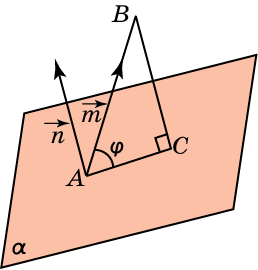 [Speaker Notes: В режиме слайдов ответы и решения появляются после кликанья мышкой]
Упражнения
1. В единичном кубе ABCDA1B1C1D1 найдите угол φ между прямой DB1 и плоскостью ACD1.
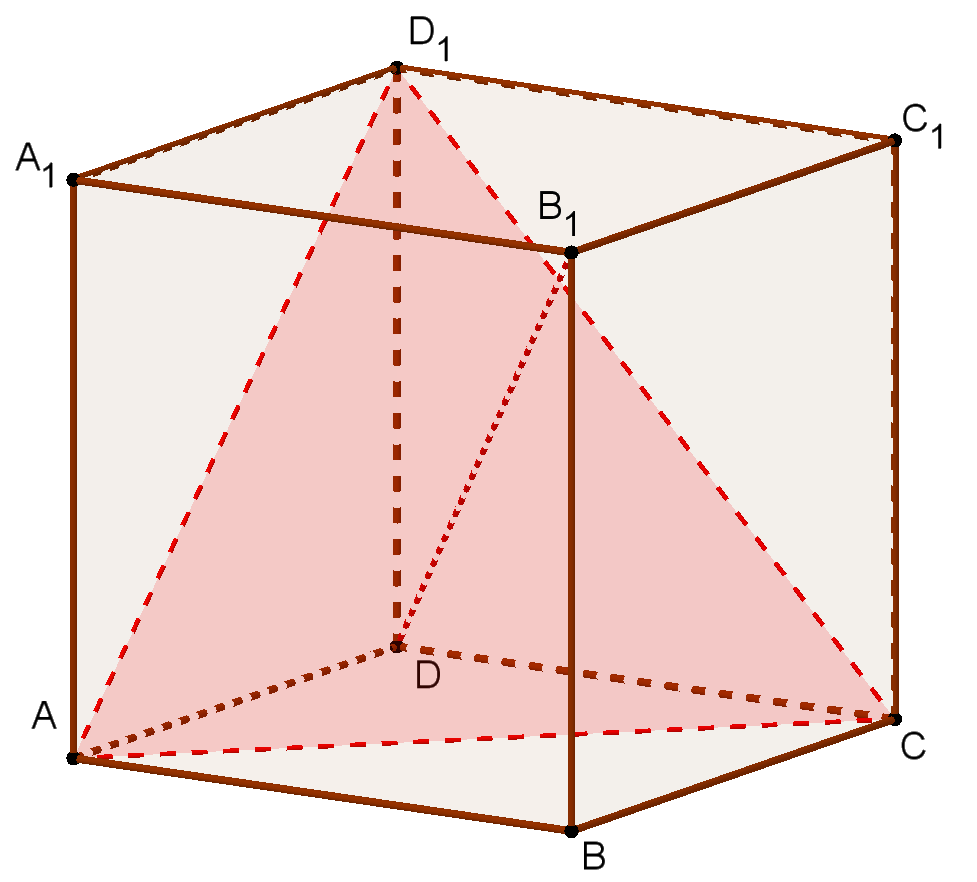 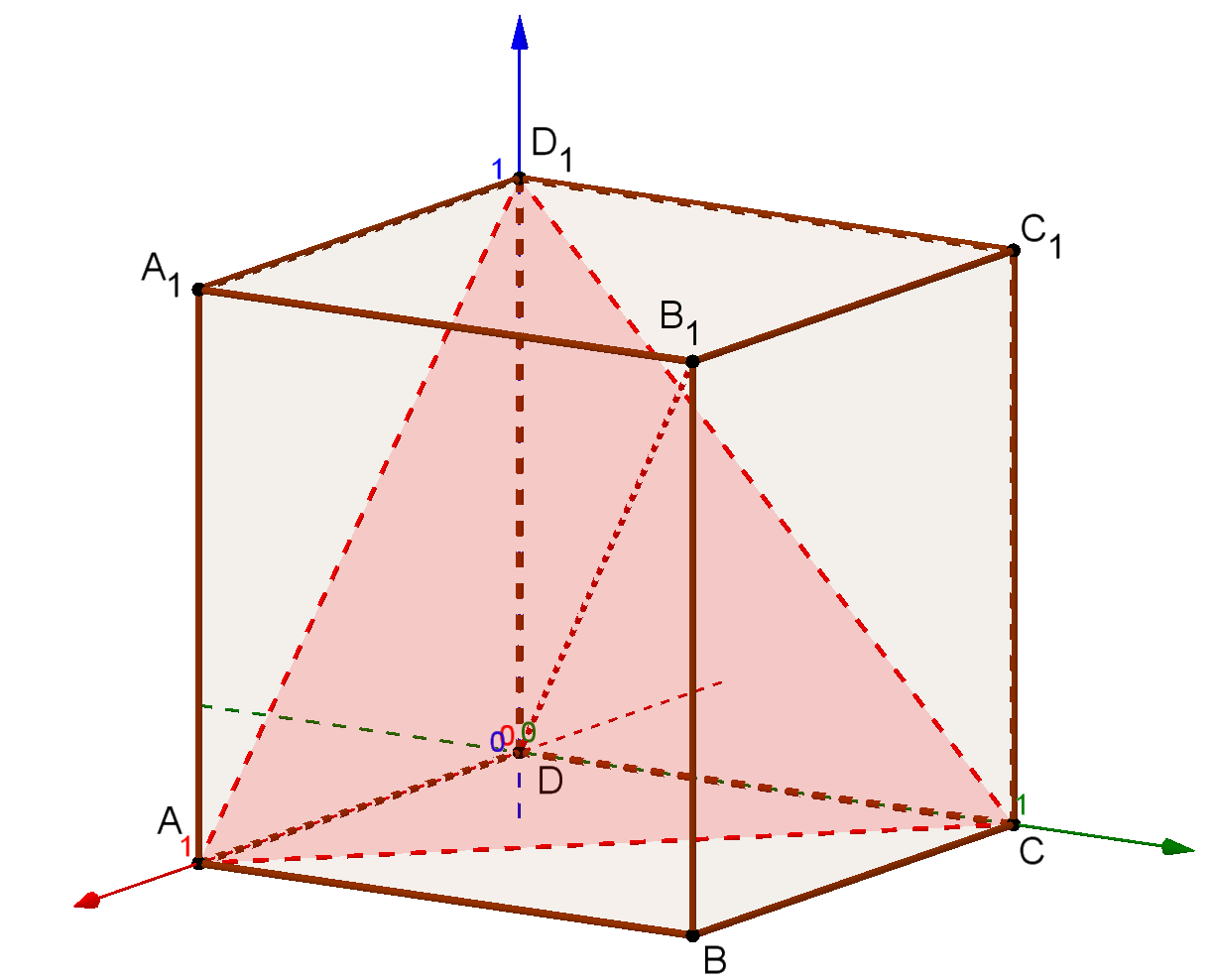 2. В прямоугольном параллелепипеде ABCDA1B1C1D1, у которого AB = 3, AD = 2, AA1 = 1, найдите синус угла φ между прямой DB1 и плоскостью ACD1.
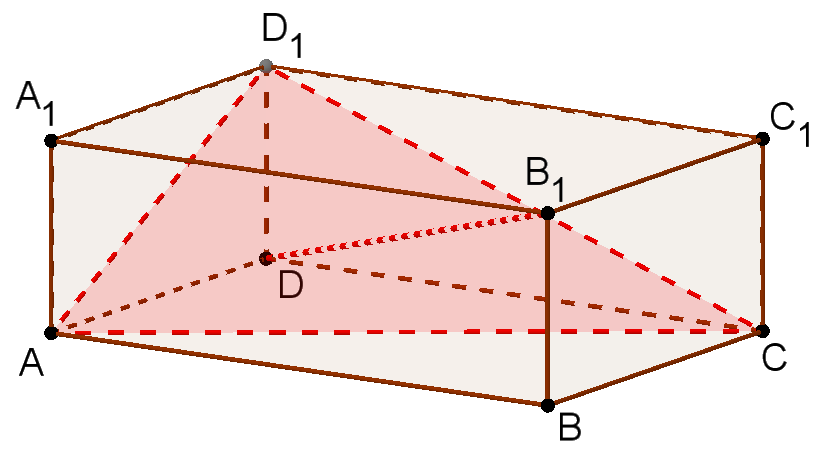 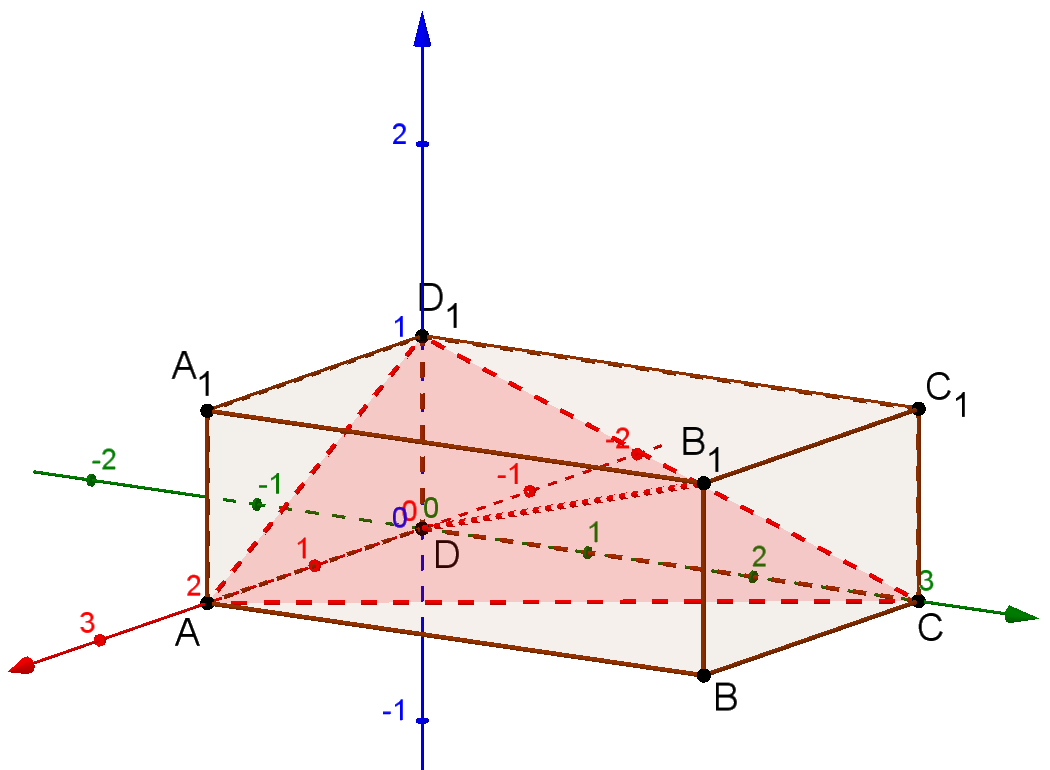 3. В единичном кубе ABCDA1B1C1D1 найдите синус угла φ между прямой DA1 и плоскостью ACD1.
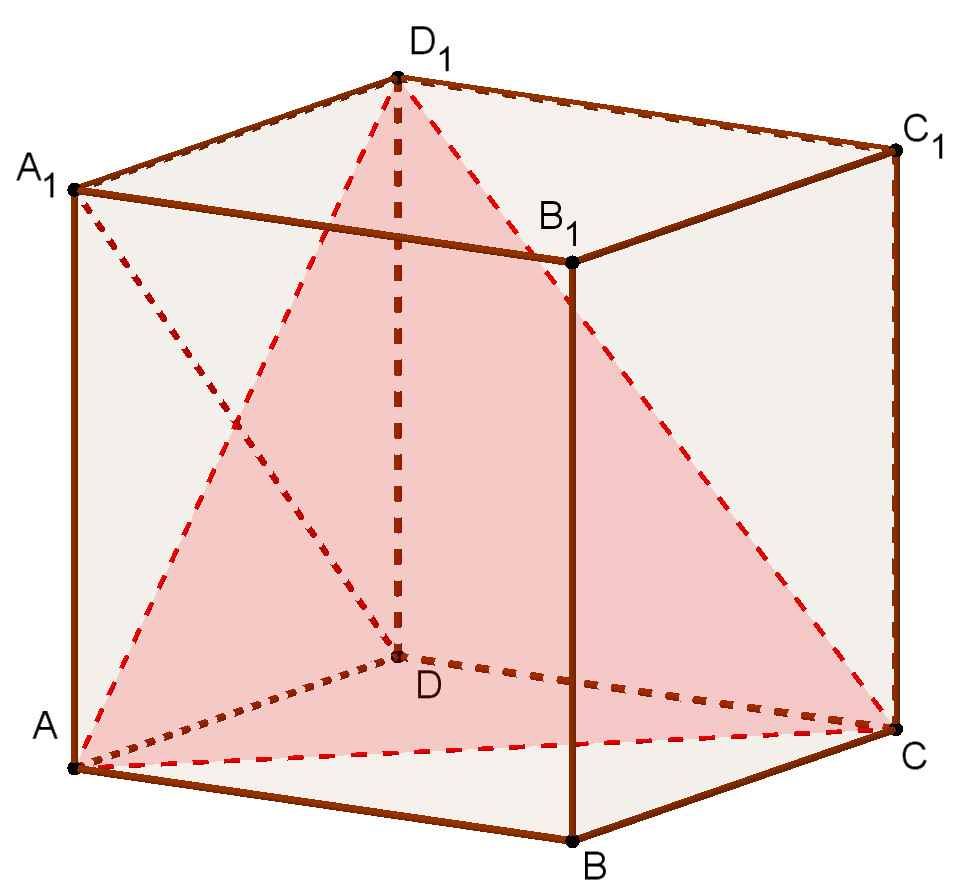 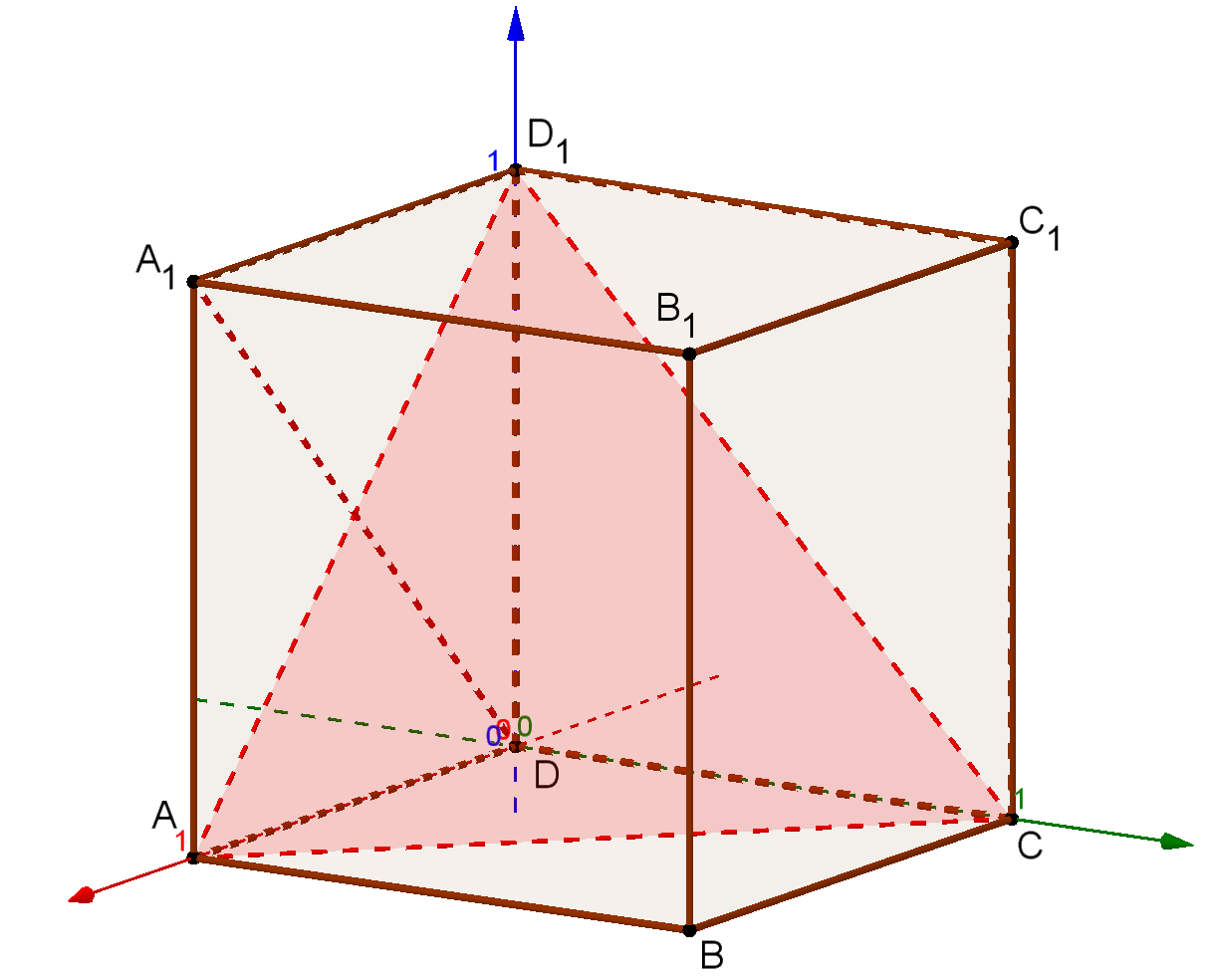 4. В прямоугольном параллелепипеде ABCDA1B1C1D1, у которого AB = 3, AD = 2, AA1 = 1, найдите синус угла φ между прямой DA1 и плоскостью ACD1.
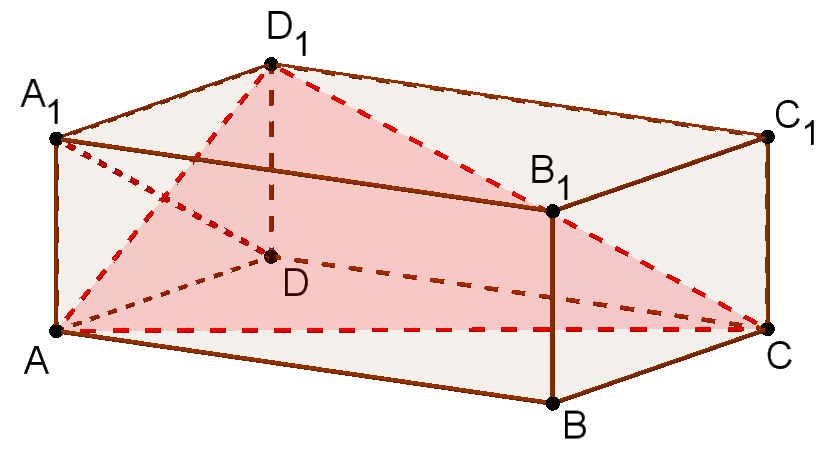 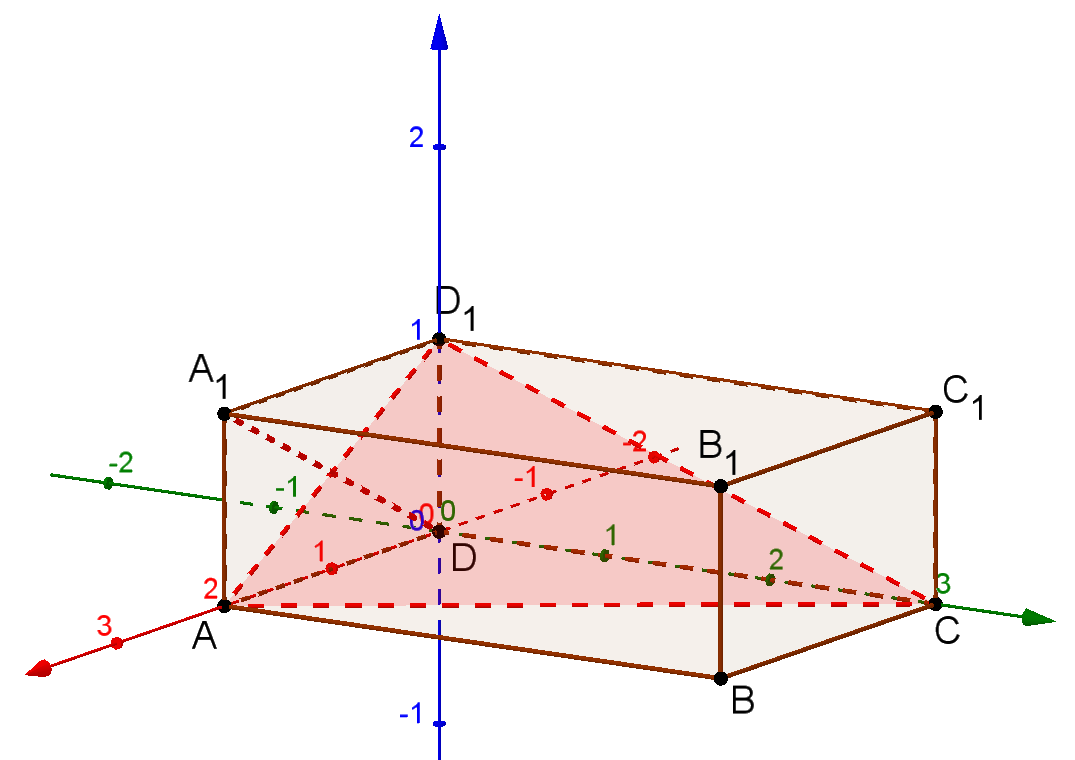 5. В единичном кубе ABCDA1B1C1D1 найдите синус угла φ между прямой DB1 и плоскостью ABC1.
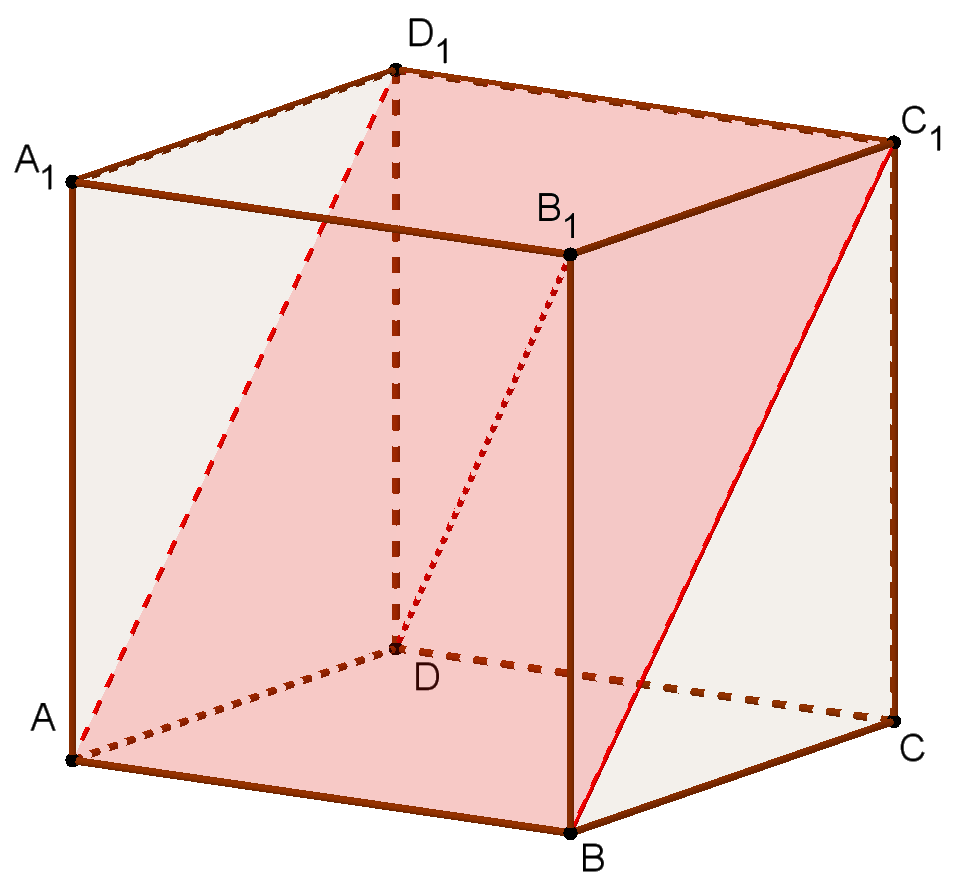 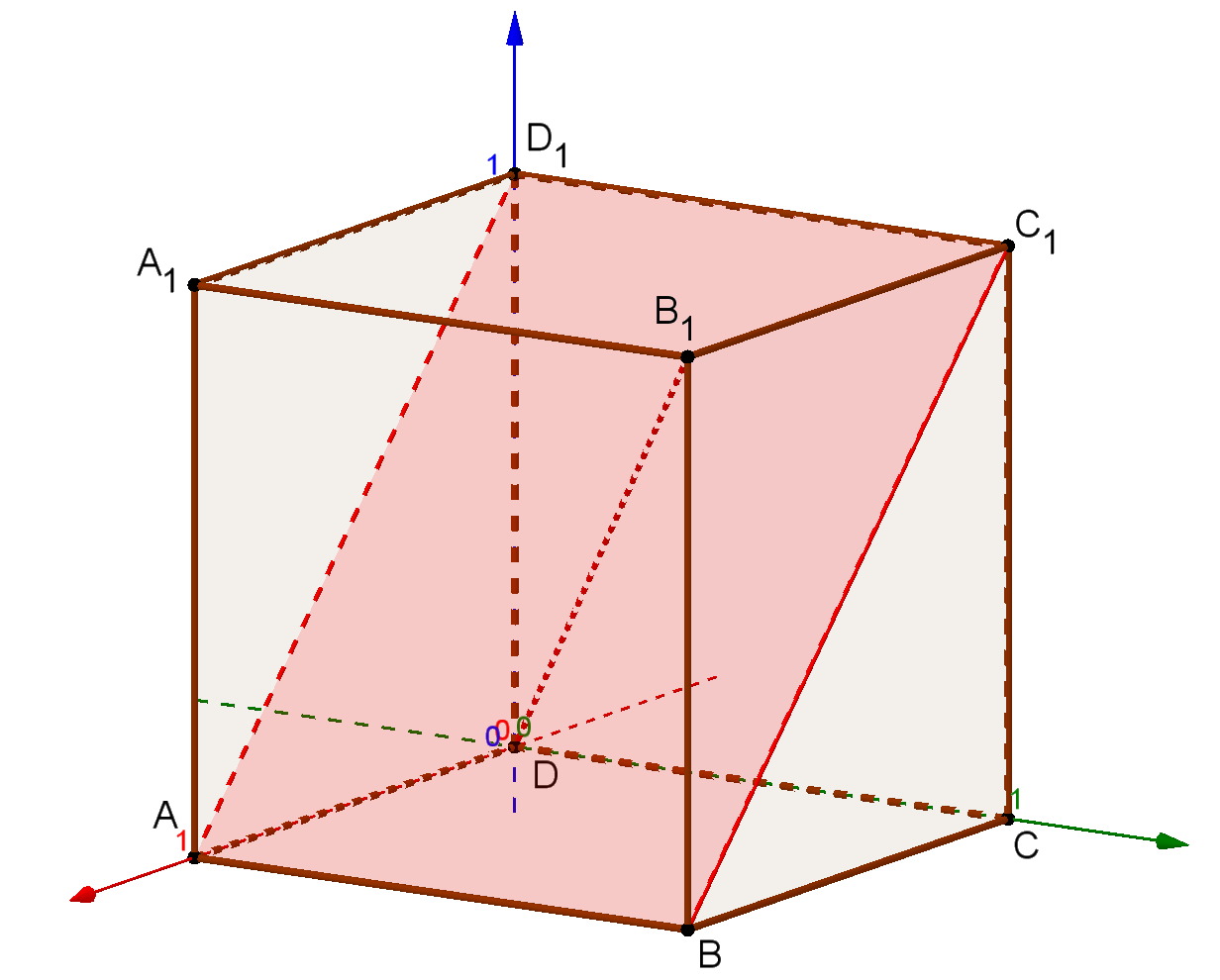 6. В прямоугольном параллелепипеде ABCDA1B1C1D1, у которого AB = 3, AD = 2, AA1 = 1, найдите синус угла φ между прямой DB1 и плоскостью ABC1.
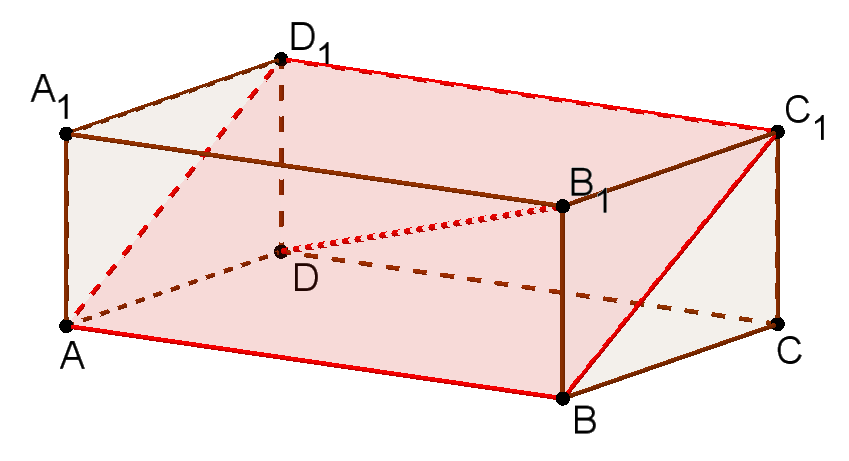 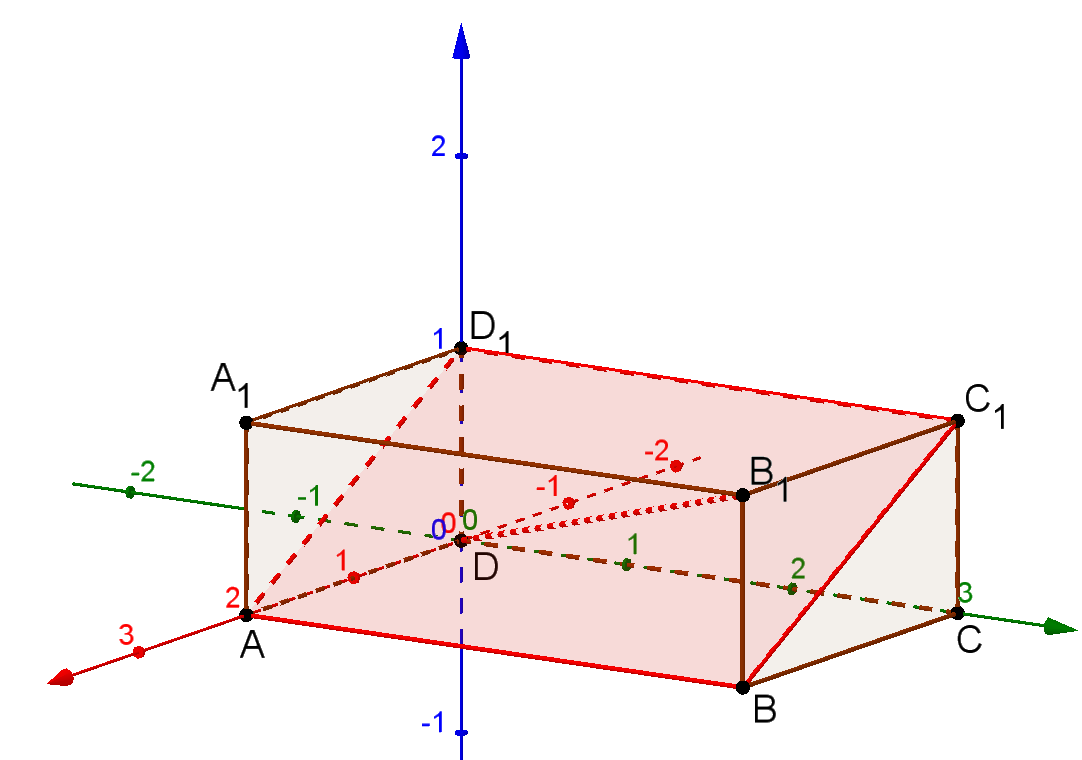 7. В единичном кубе ABCDA1B1C1D1 найдите синус угла φ между прямой BA1 и плоскостью ABC1.
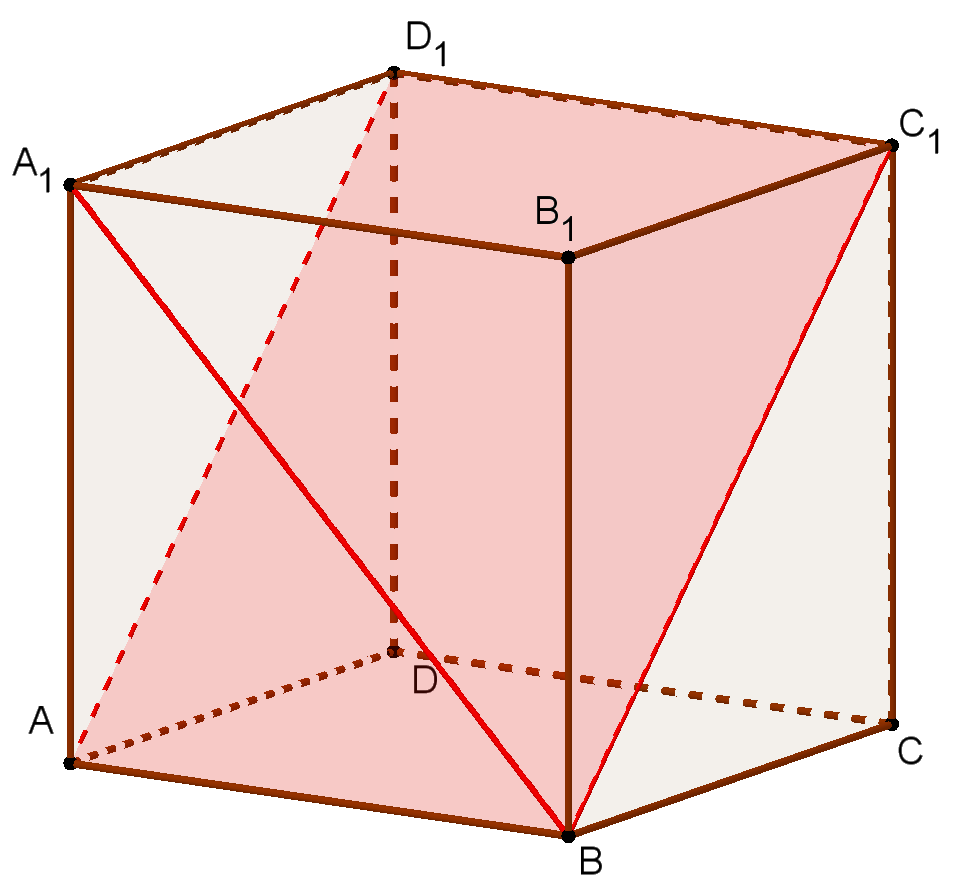 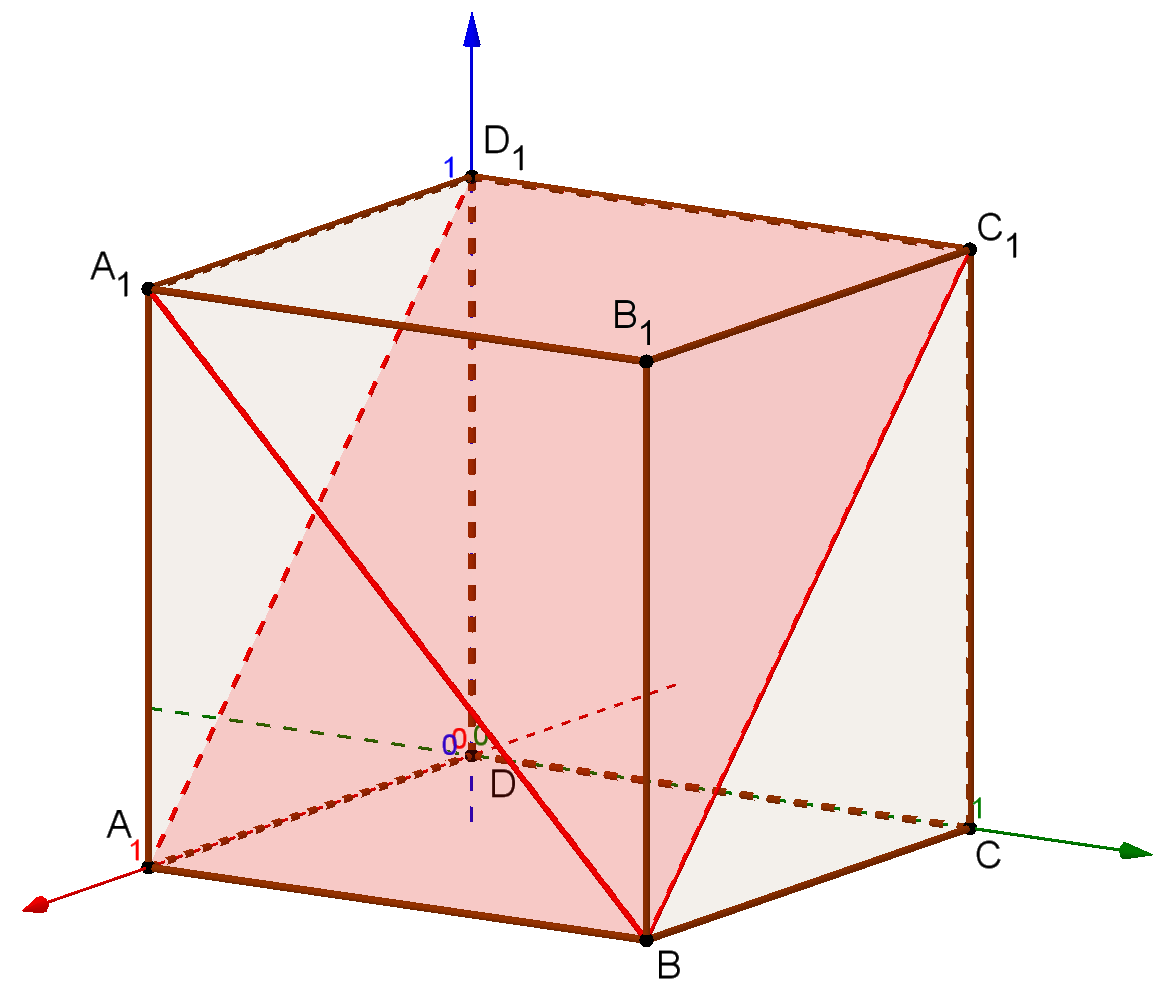 8. В единичном кубе ABCDA1B1C1D1 найдите синус угла φ между прямой CA1 и плоскостью ABC1.
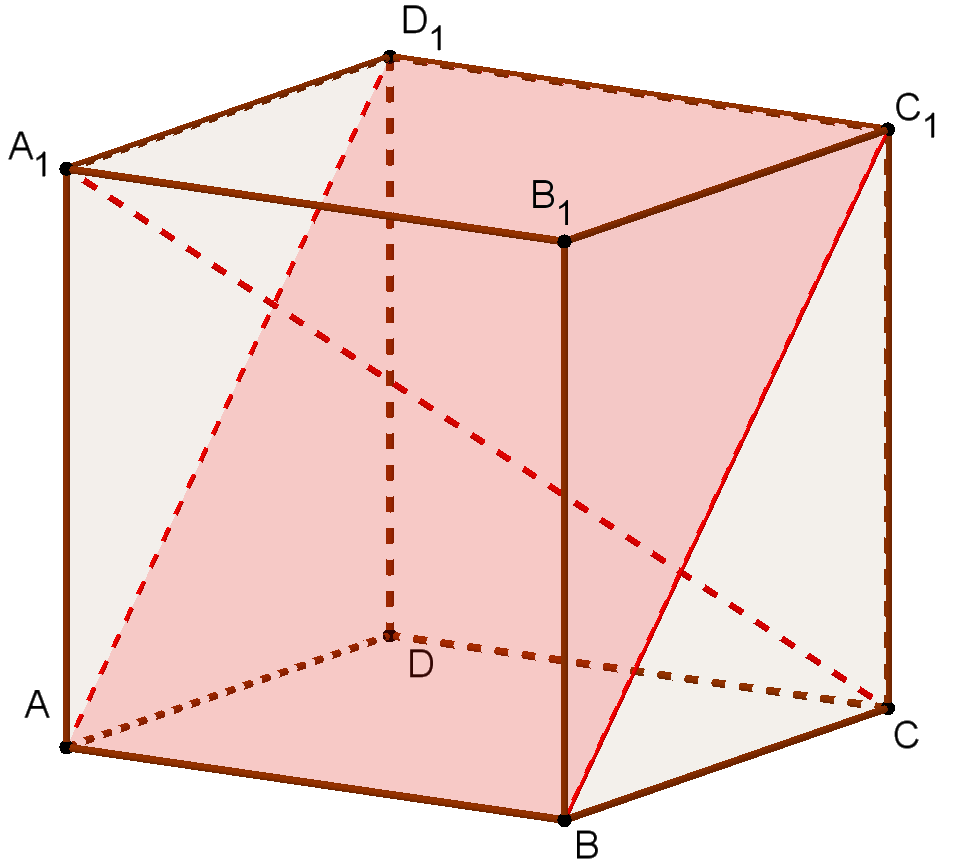 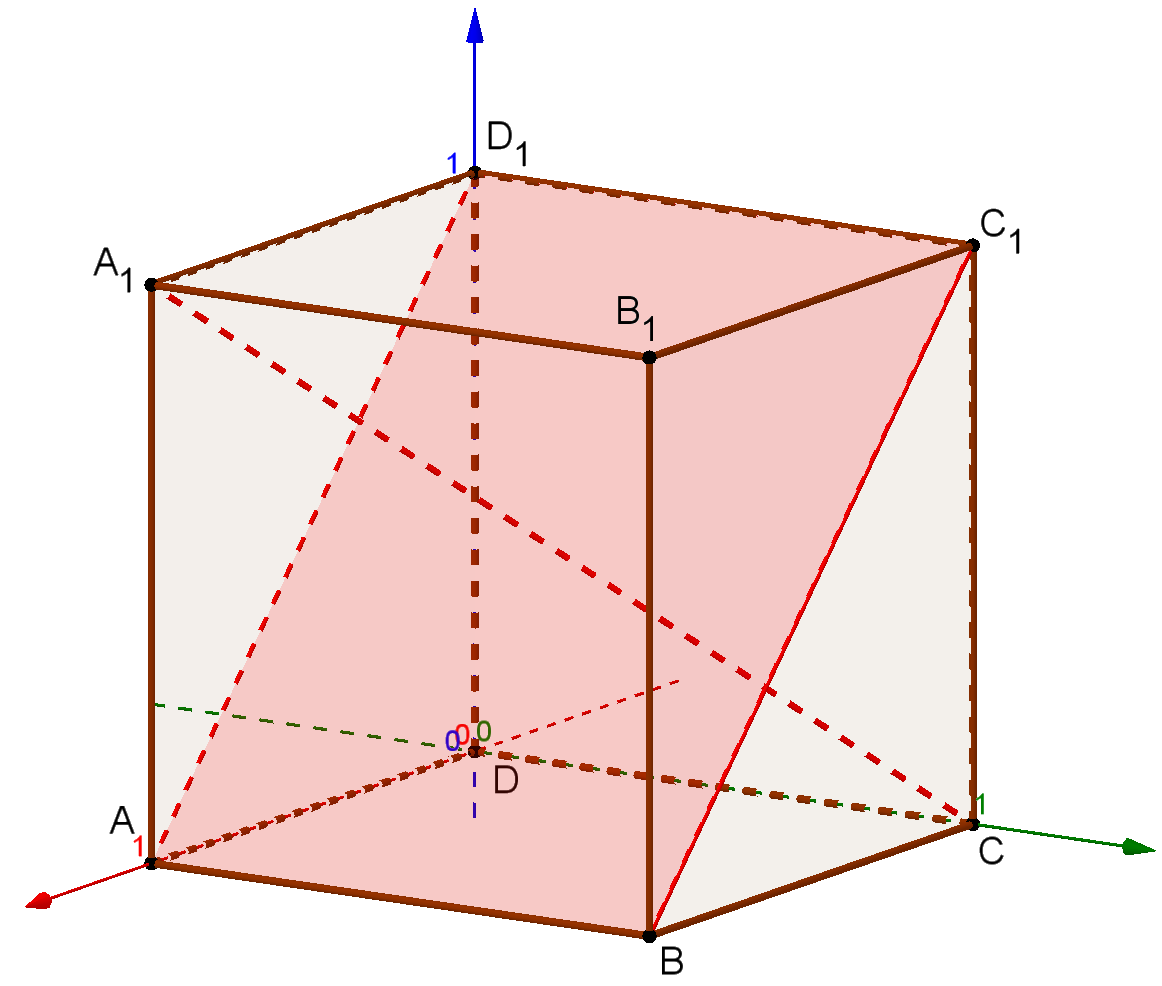 9. В единичном кубе ABCDA1B1C1D1 найдите синус угла φ между прямой DB1 и плоскостью ACEF, где E, F – середины рёбер соответственно C1D1 и A1D1.
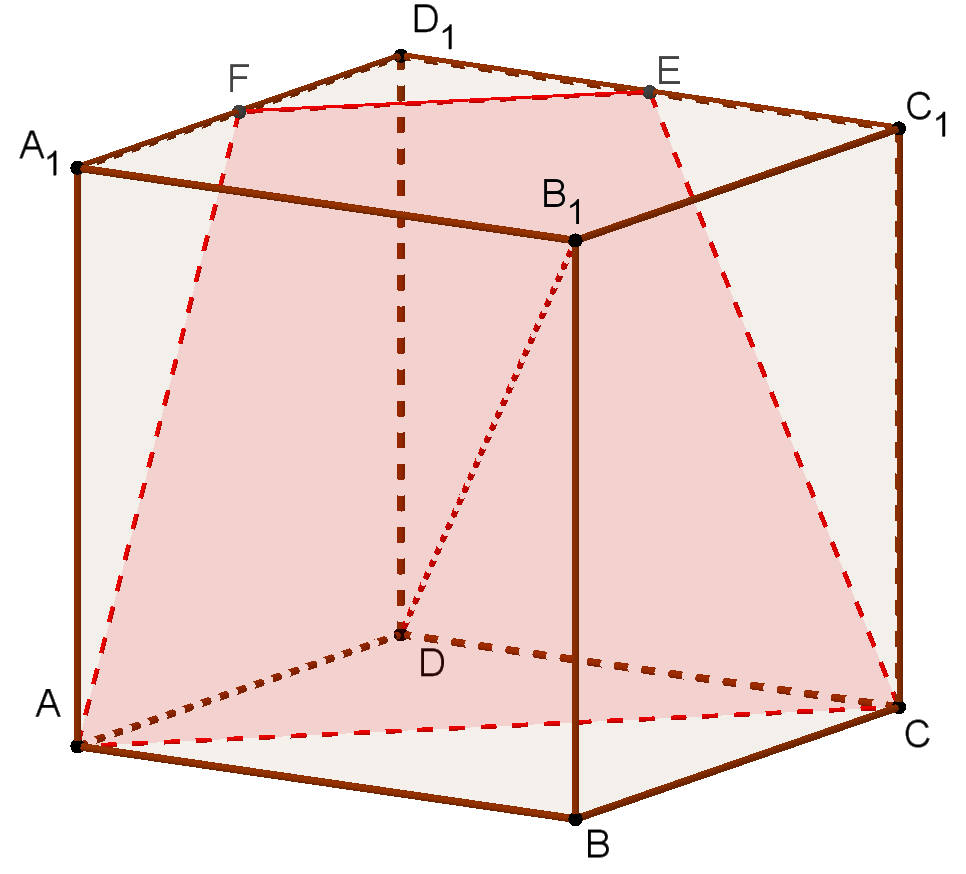 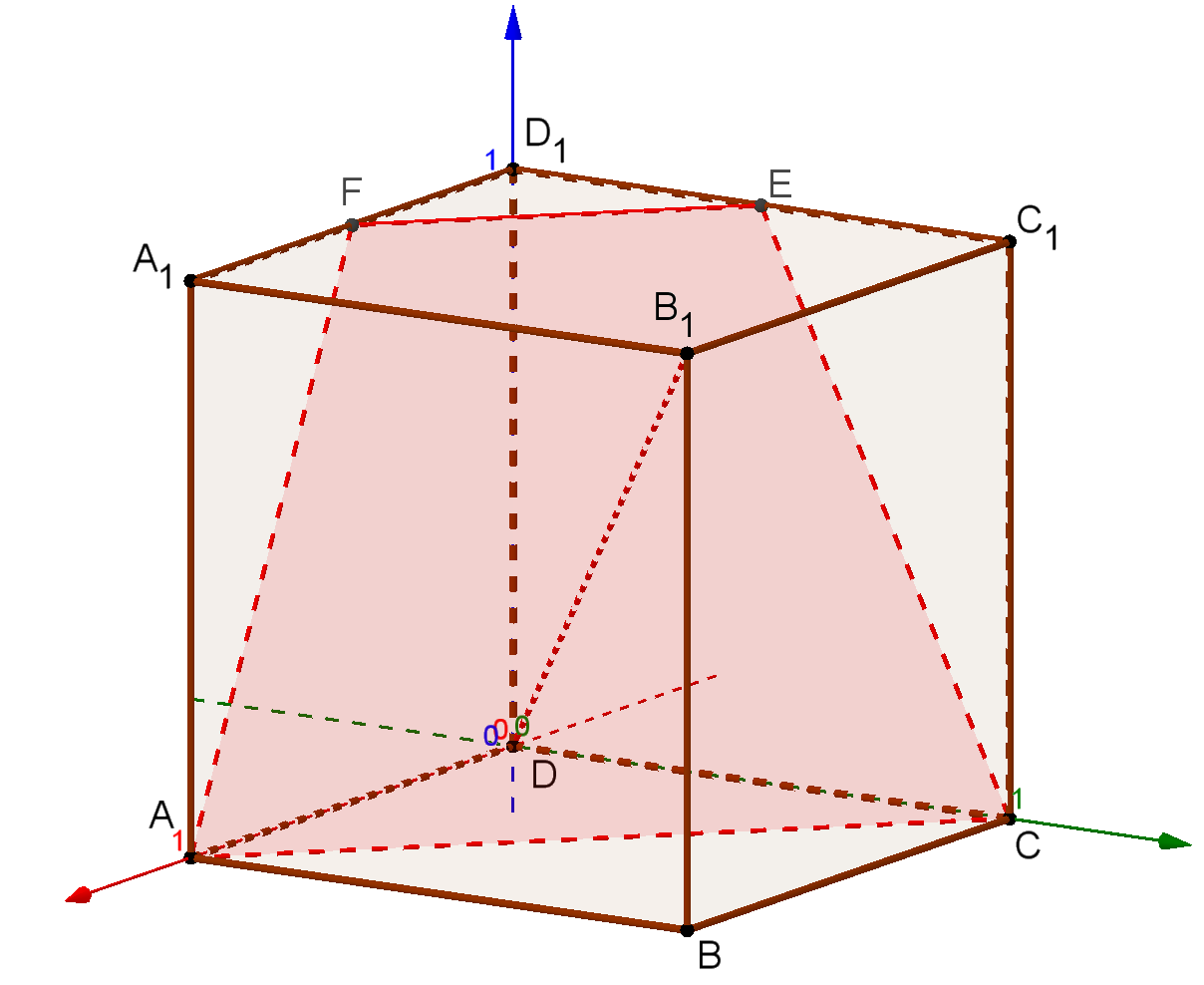 10. В единичном кубе ABCDA1B1C1D1 найдите синус угла φ между прямой DA1 и плоскостью ACEF, где E, F – середины рёбер соответственно C1D1 и A1D1.
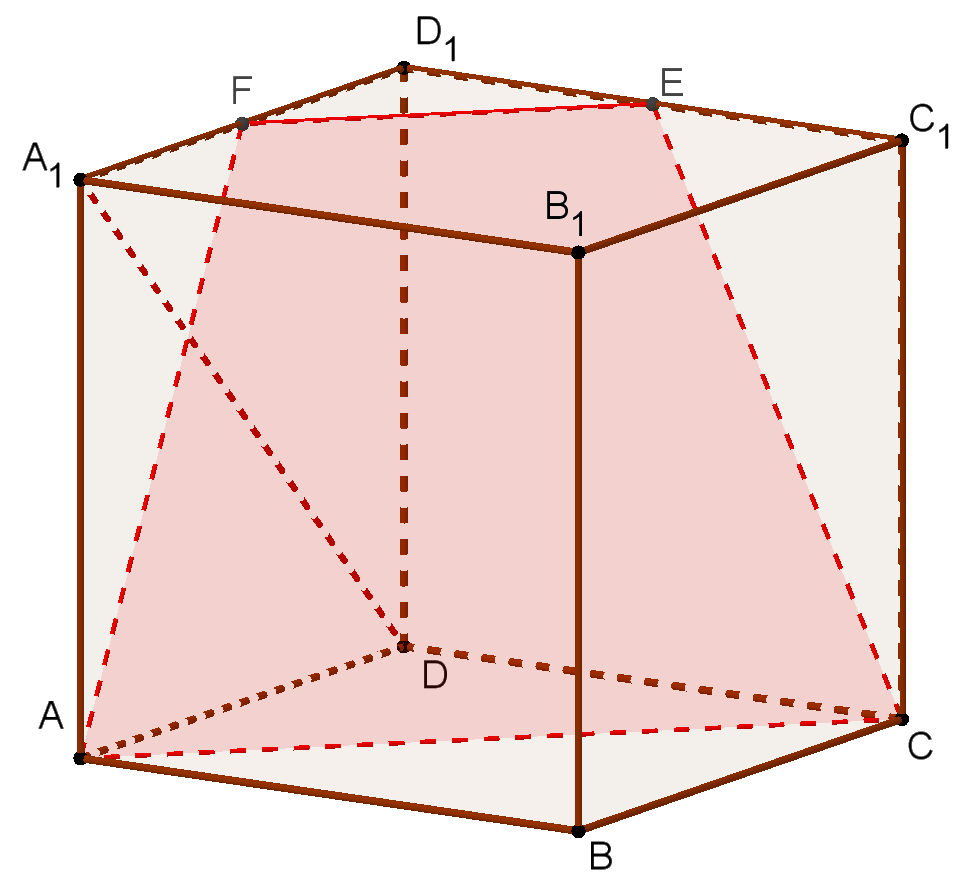 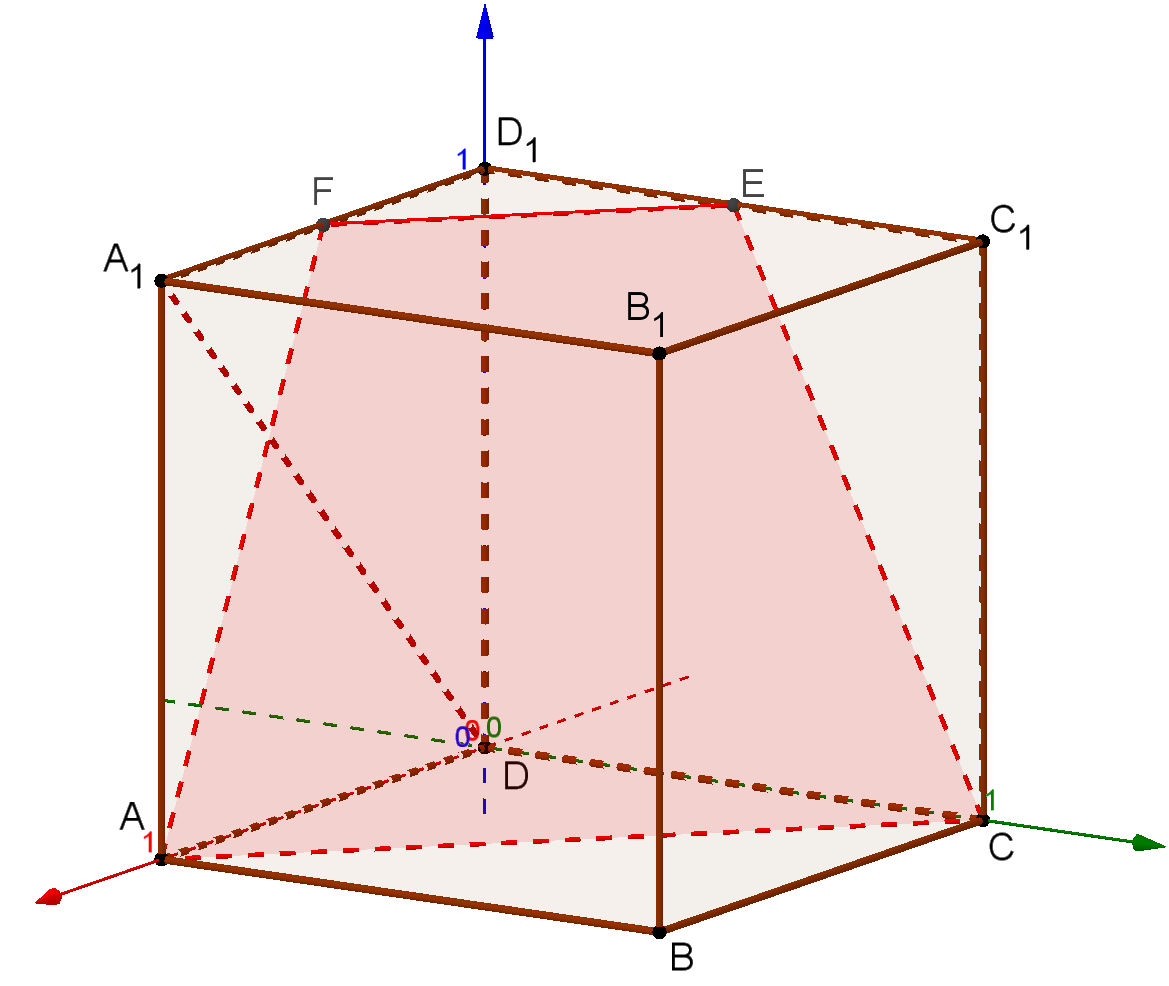 11. В правильной четырёхугольной пирамиде SABCD стороны основания и высота равны 2. Найдите синус угла φ между прямой SA и плоскостью SBC.
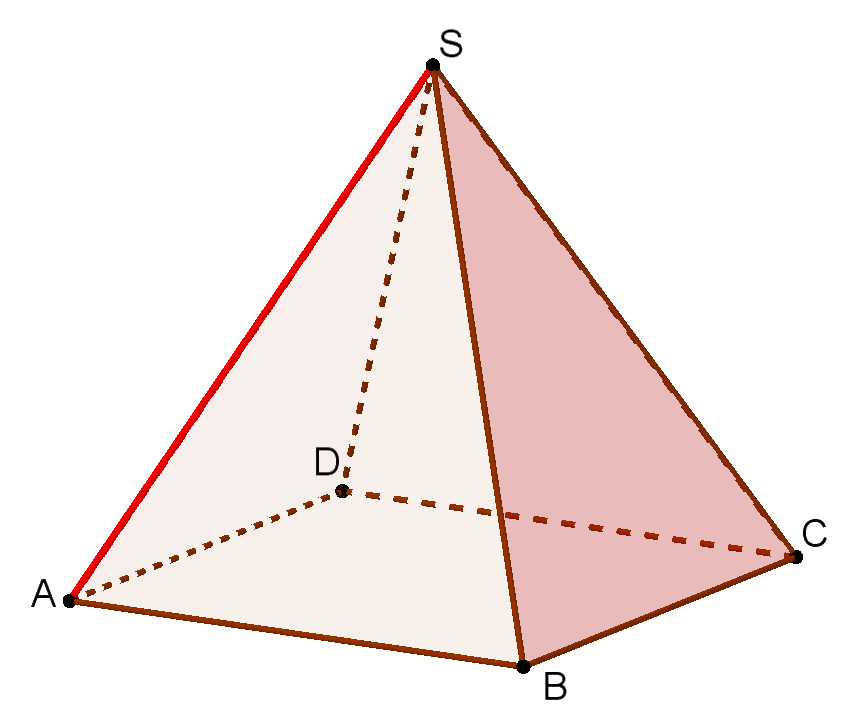 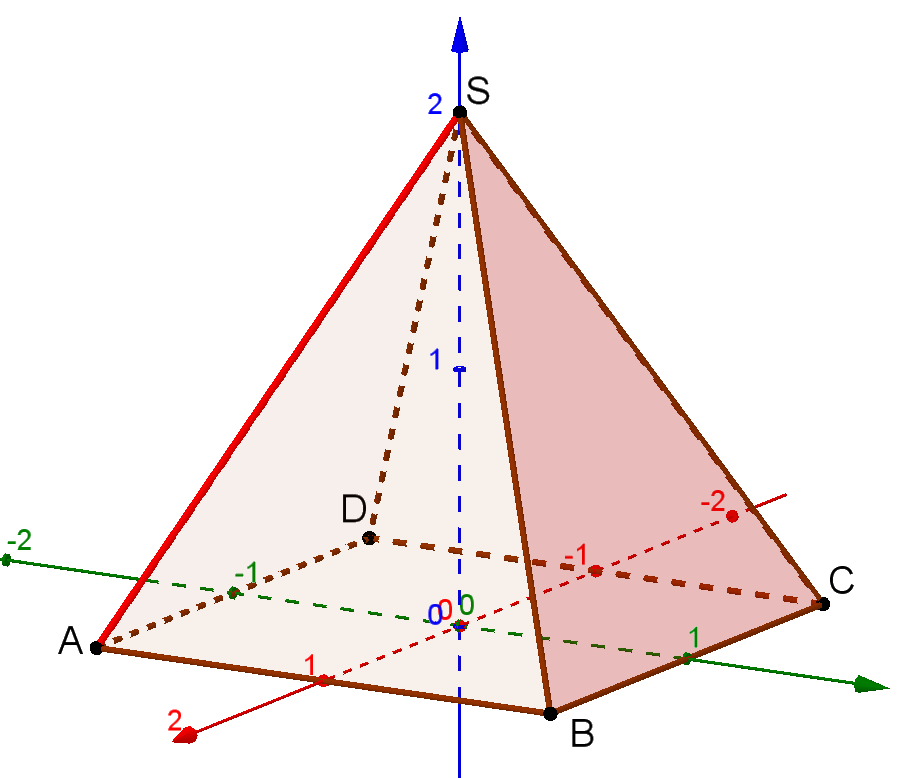 12. В правильной шестиугольной пирамиде SABCDEF стороны основания равны 2, высота равна 3. Найдите синус угла φ между прямой CS и плоскостью SDE.
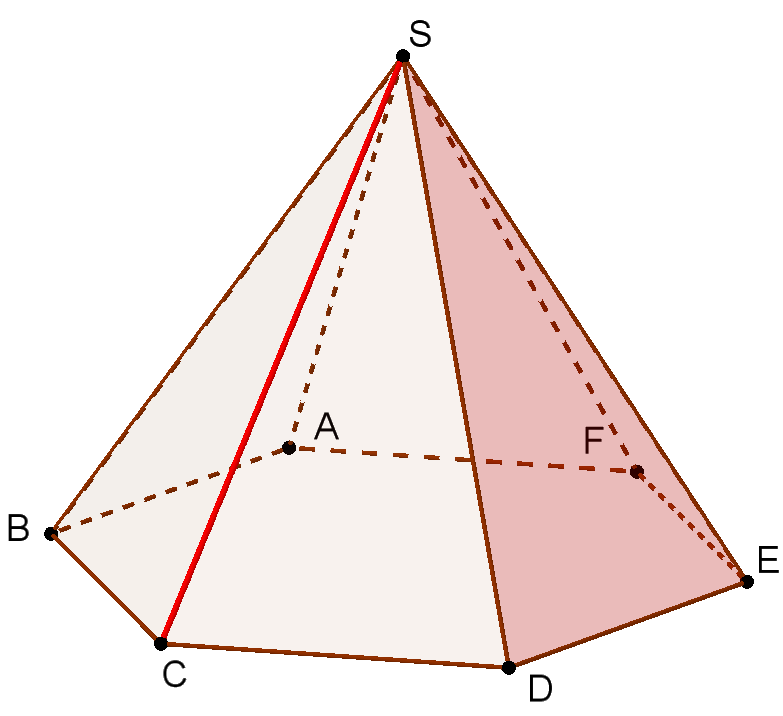 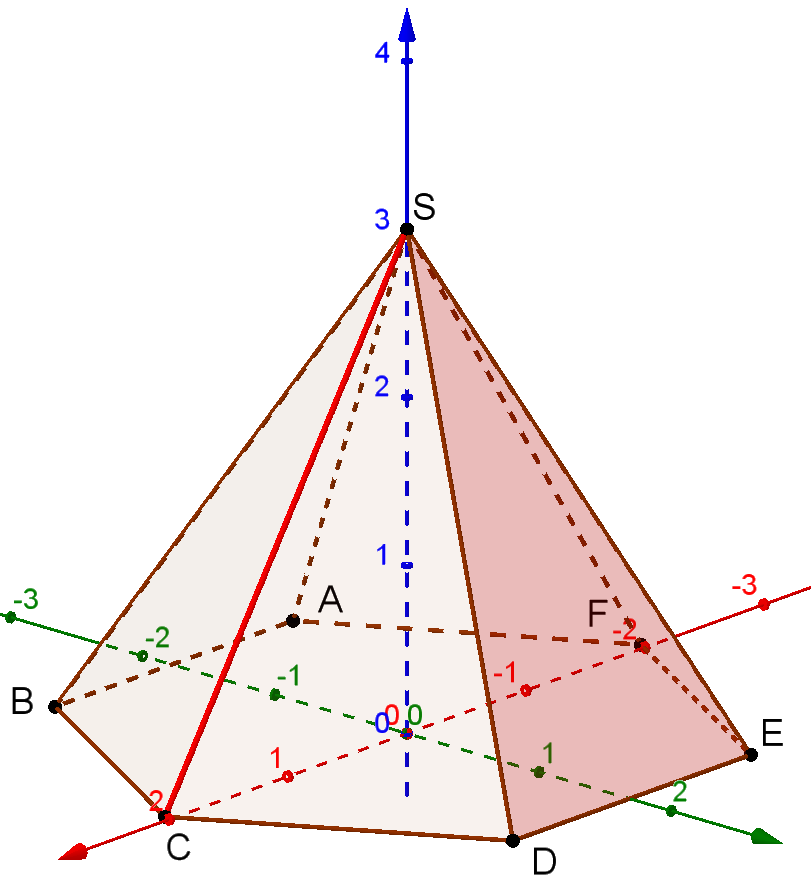 13. В правильной шестиугольной пирамиде SABCDEF стороны основания равны 2, высота равна 3. Найдите синус угла φ между прямой CS и плоскостью SEF.
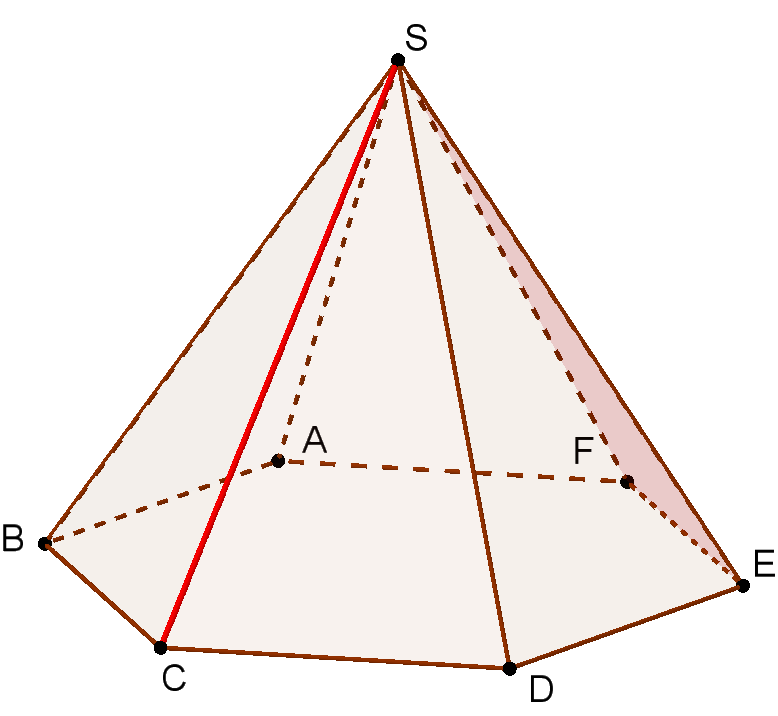 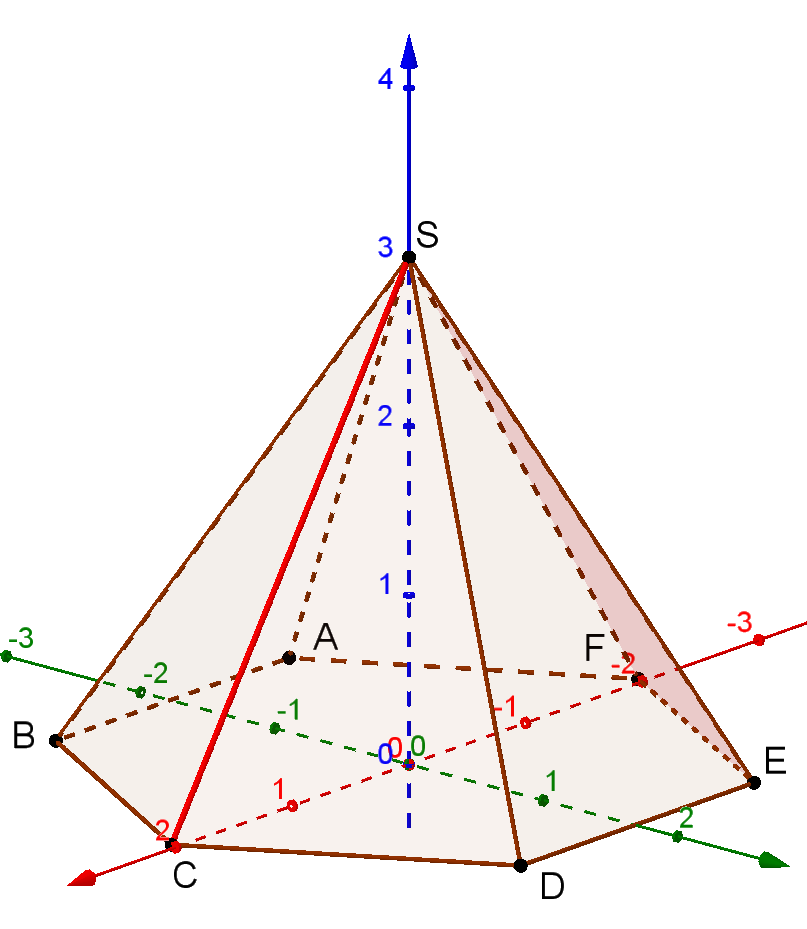 14. В правильной шестиугольной призме ABCDEFA1B1C1D1E1F1, рёбра которой равны 2, найдите синус угла φ между прямой AD1 и плоскостью DEE1.
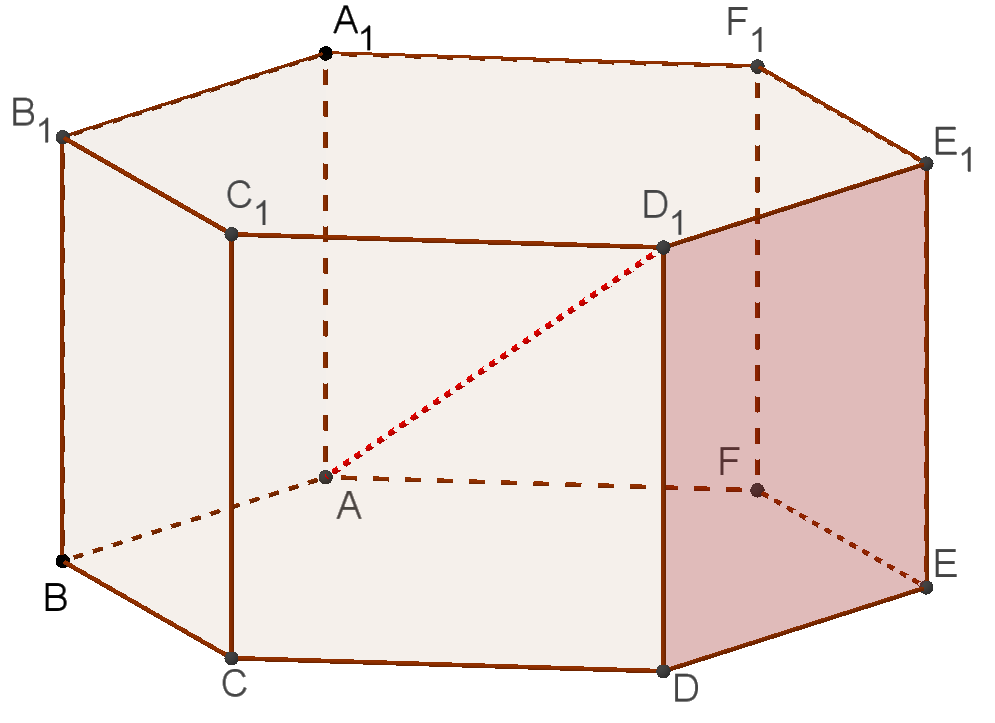 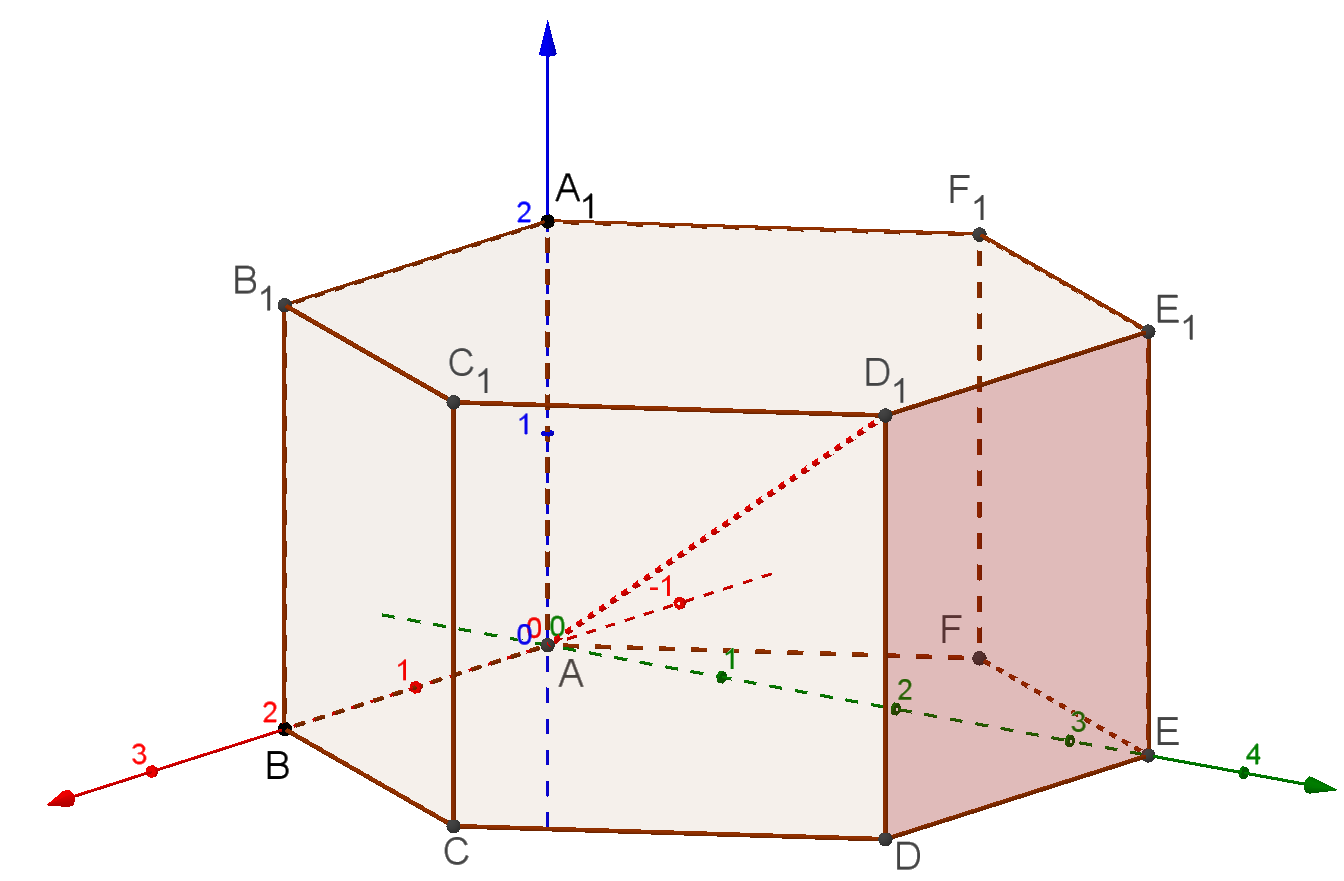 15. В правильной треугольной призме ABCA1B1C1, рёбра которой равны 2, найдите синус угла φ между прямой AC и плоскостью AB1C1.
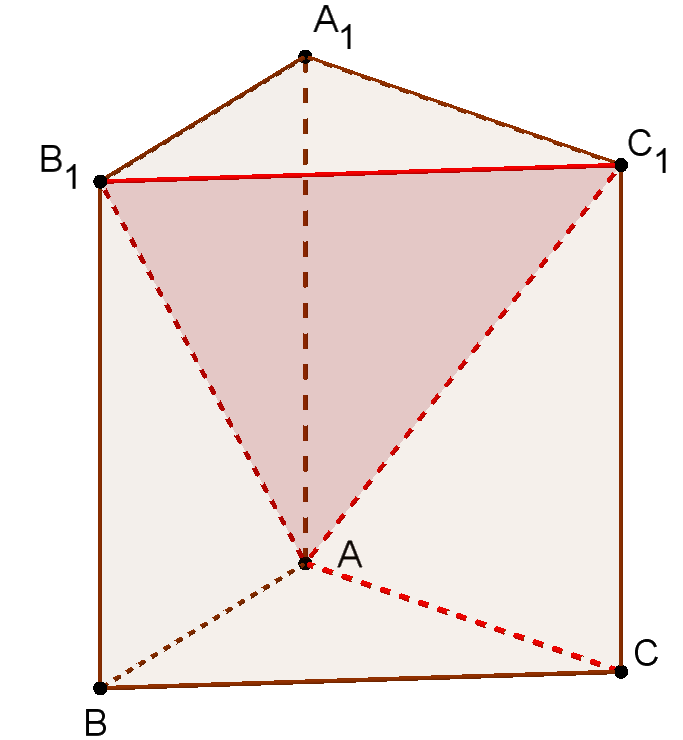 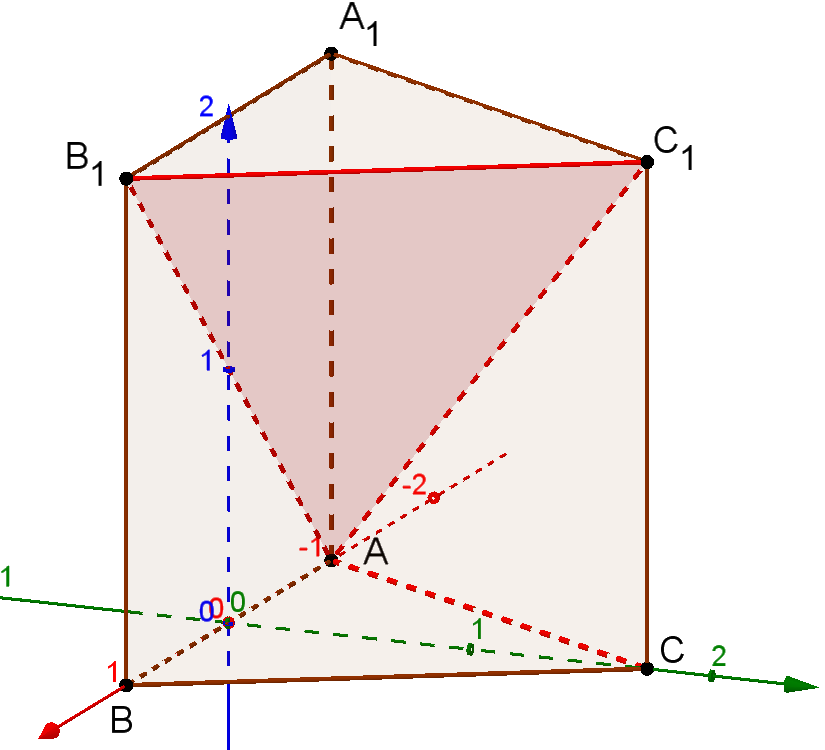 16. В правильной треугольной призме ABCA1B1C1, рёбра которой равны 2, найдите синус угла φ между прямой CB1 и плоскостью AB1C1.
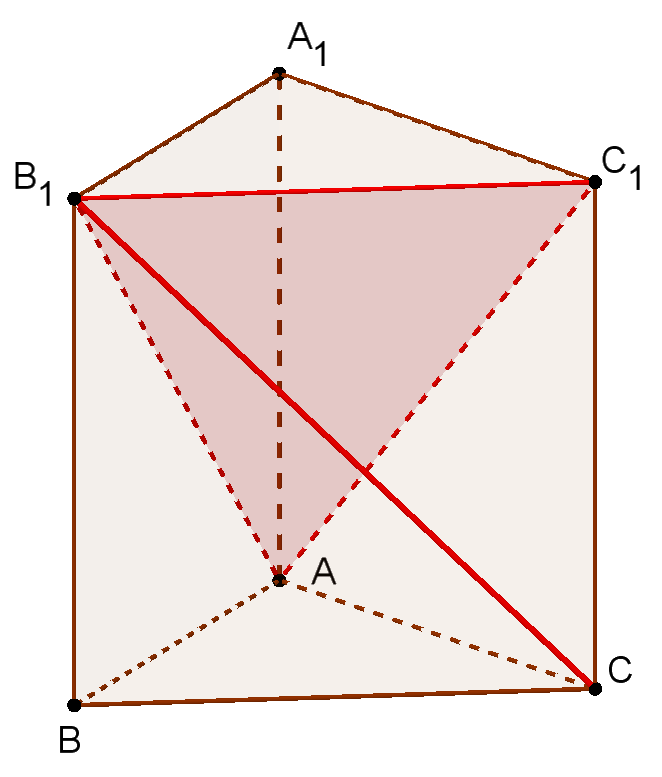 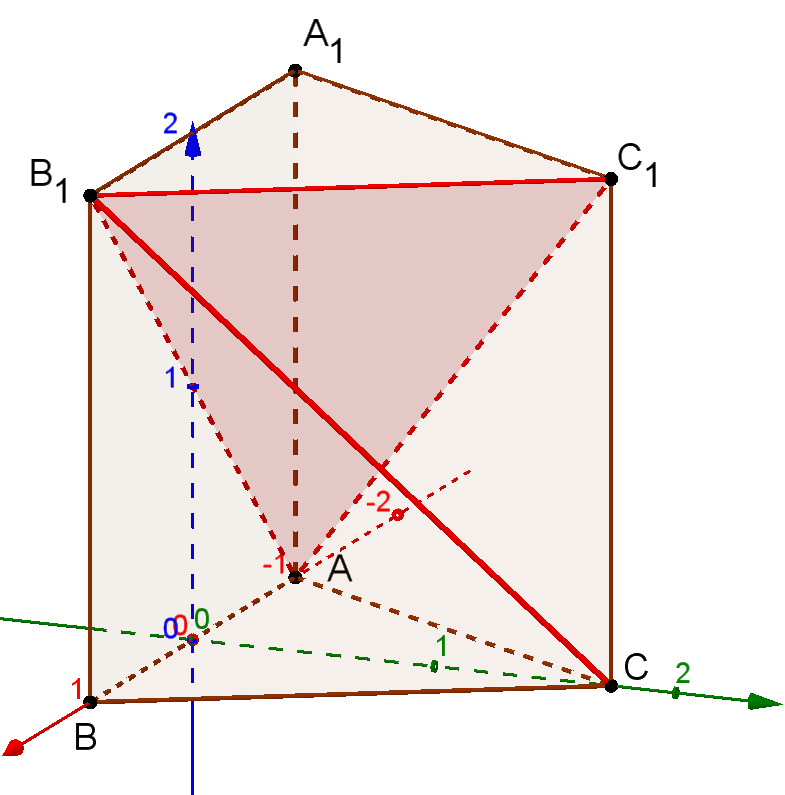 III. Угол между двумя плоскостями
[Speaker Notes: В режиме слайдов ответы и решения появляются после кликанья мышкой]
1. Найдите угол между плоскостями, проходящими через вершины A, B, C1 и B, C, D1 единичного куба ABCDA1B1C1D1.
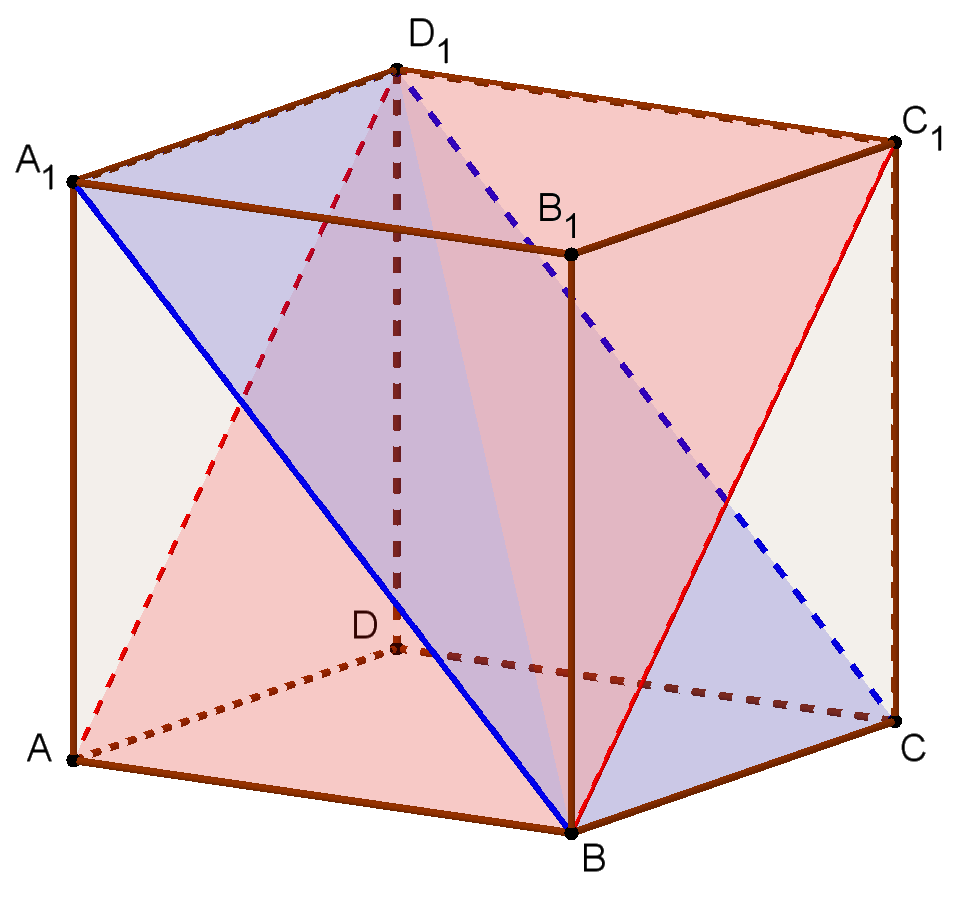 [Speaker Notes: В режиме слайдов ответы и решения появляются после кликанья мышкой]
Решение. Введём систему координат, считая, что вершины единичного куба имеют координаты: D(0, 0, 0), C(1, 0, 0), A(0, 1, 0), B(1, 1, 0), A1(0, 1, 1), B1(1, 1, 1). C1(1, 0, 1), D1(0, 0, 1). 
	Данные плоскости ABC1 и BCD1 задаются уравнениями: 
y + z = 1, x + z = 1.
	Их векторы нормалей имеют координаты (0, 1, 1) и (1, 0, 1). Косинус угла между этими плоскостями равен 0,5. Искомый угол равен 60о.
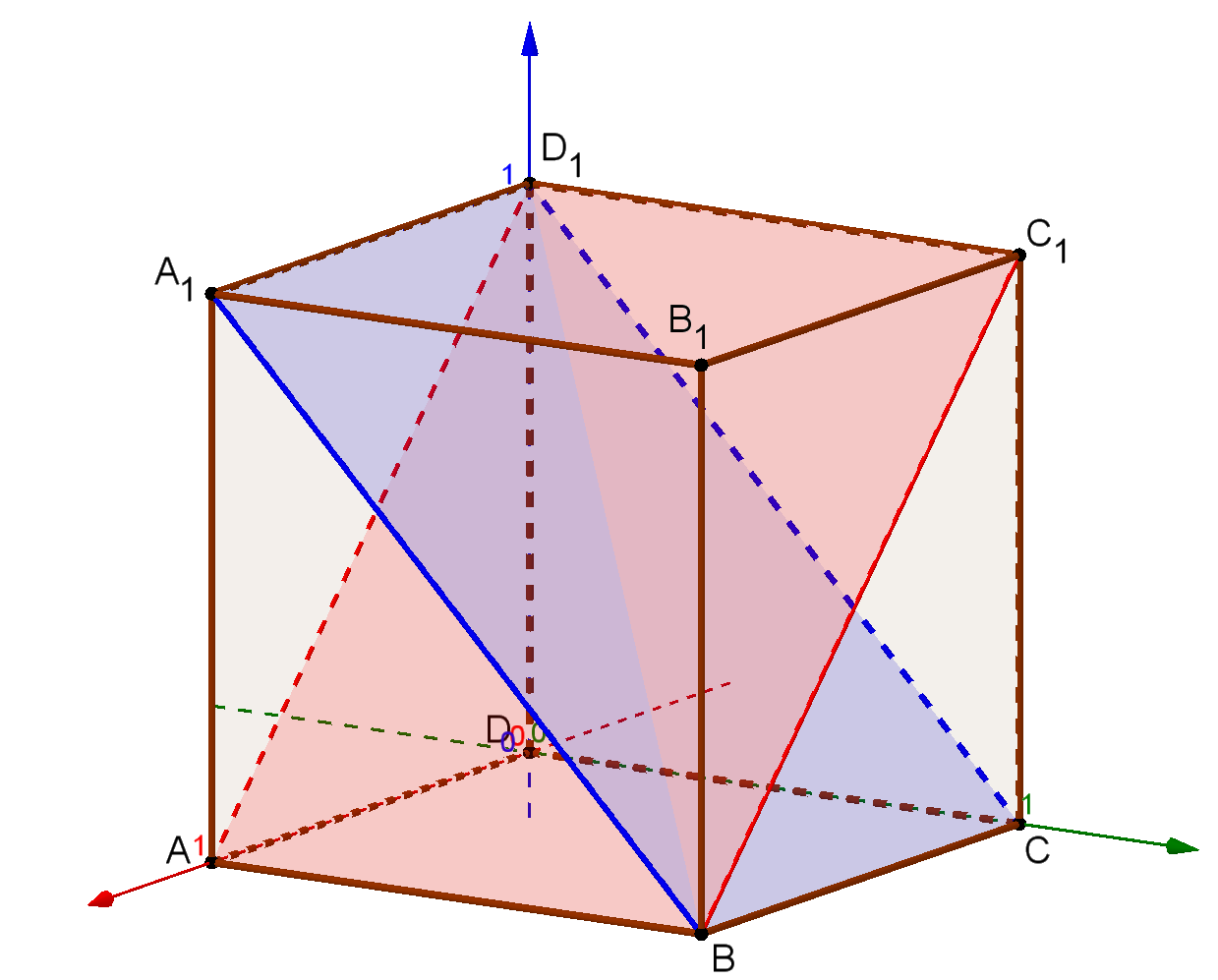 [Speaker Notes: В режиме слайдов ответы и решения появляются после кликанья мышкой]
2. В единичном кубе ABCDA1B1C1D1 найдите угол между плоскостями ABC1 и BDA1.
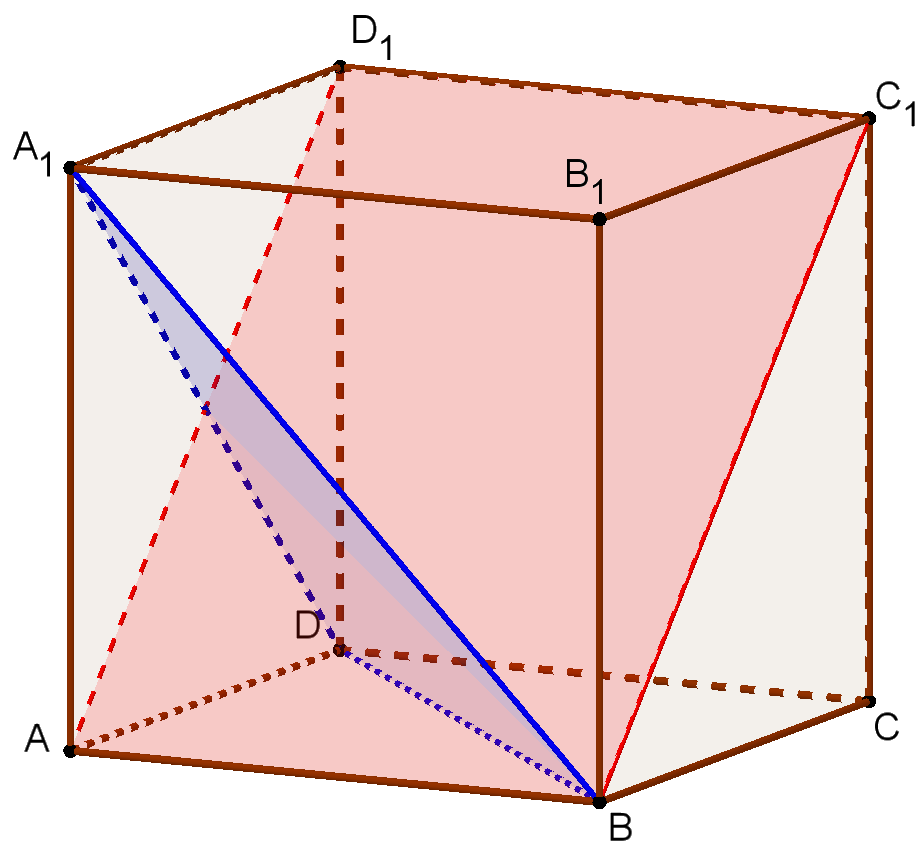 Решение. Введём систему координат, считая, что вершины единичного куба имеют координаты: D(0, 0, 0), C(1, 0, 0), A(0, 1, 0), B(1, 1, 0), A1(0, 1, 1), B1(1, 1, 1). C1(1, 0, 1), D1(0, 0, 1). 
	Данные плоскости ABC1 и BCD1 задаются уравнениями:
y + z = 1, x – y + z = 0.
Их векторы нормалей имеют координаты (0, 1, 1) и (1, –1, 1).
Их скалярное произведение равно 0. Искомый угол равен 90о.
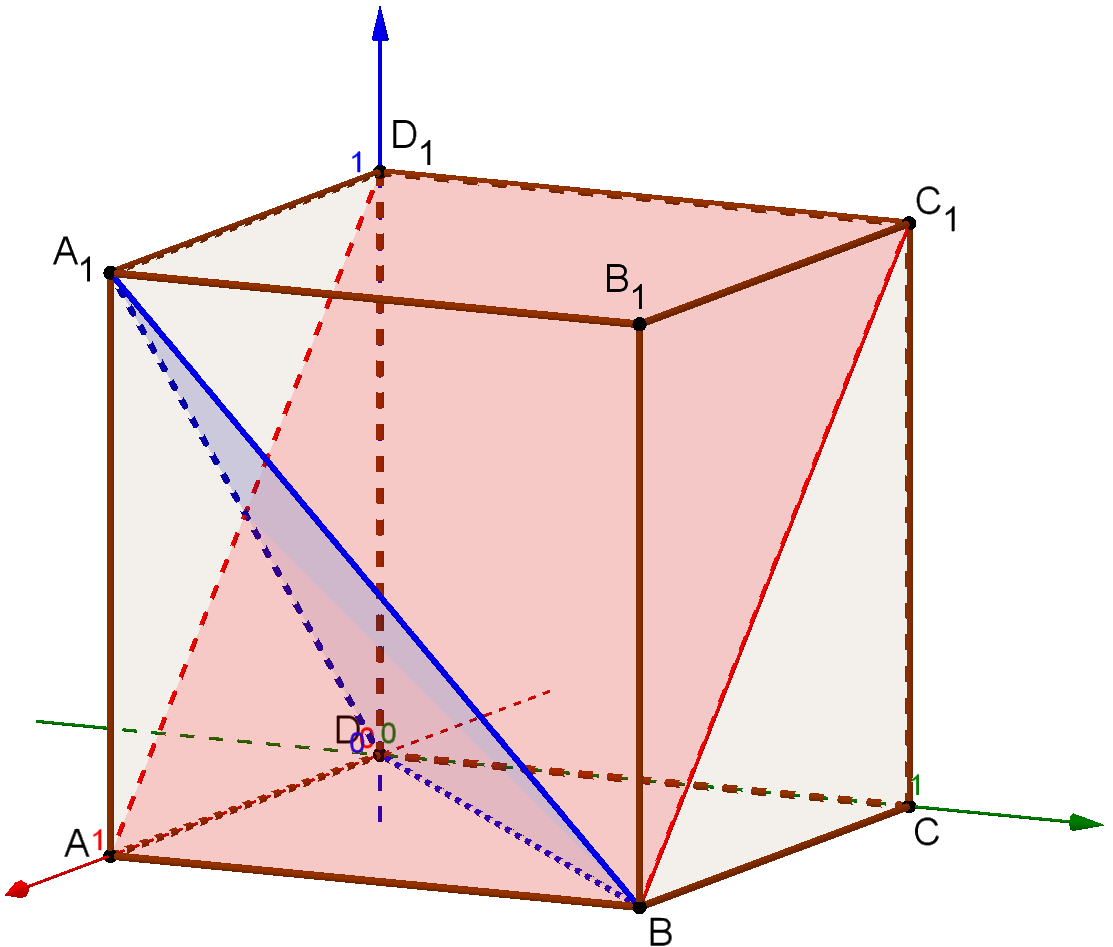 3. В единичном кубе ABCDA1B1C1D1 найдите косинус угла между плоскостями BDC1 и BDA1.
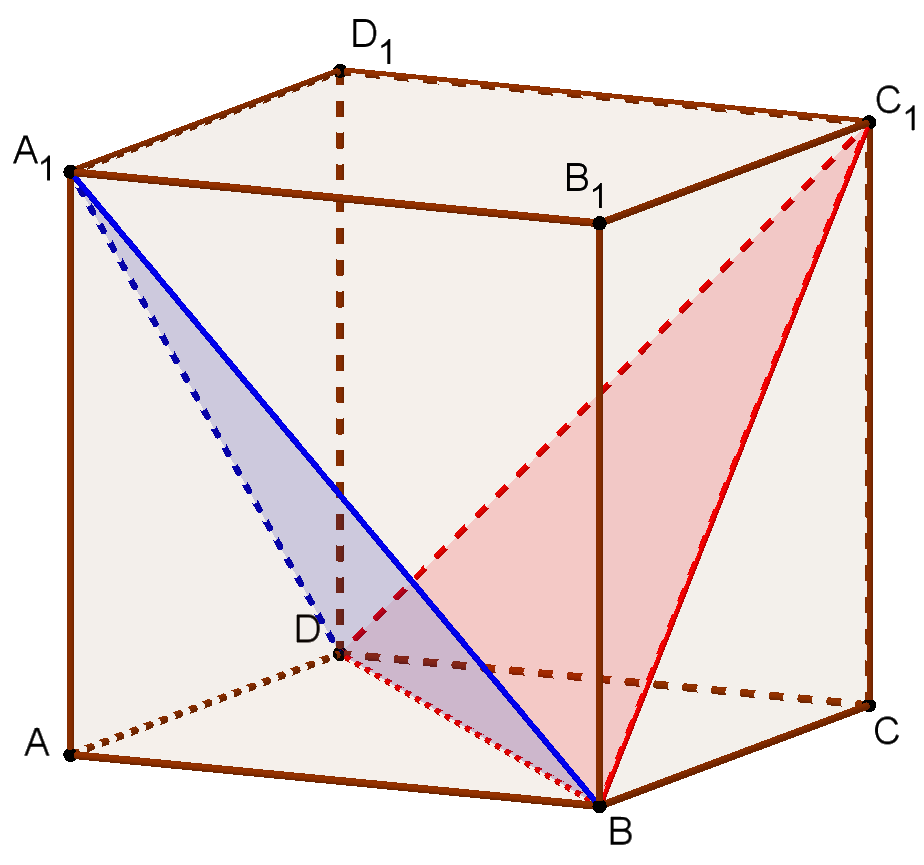 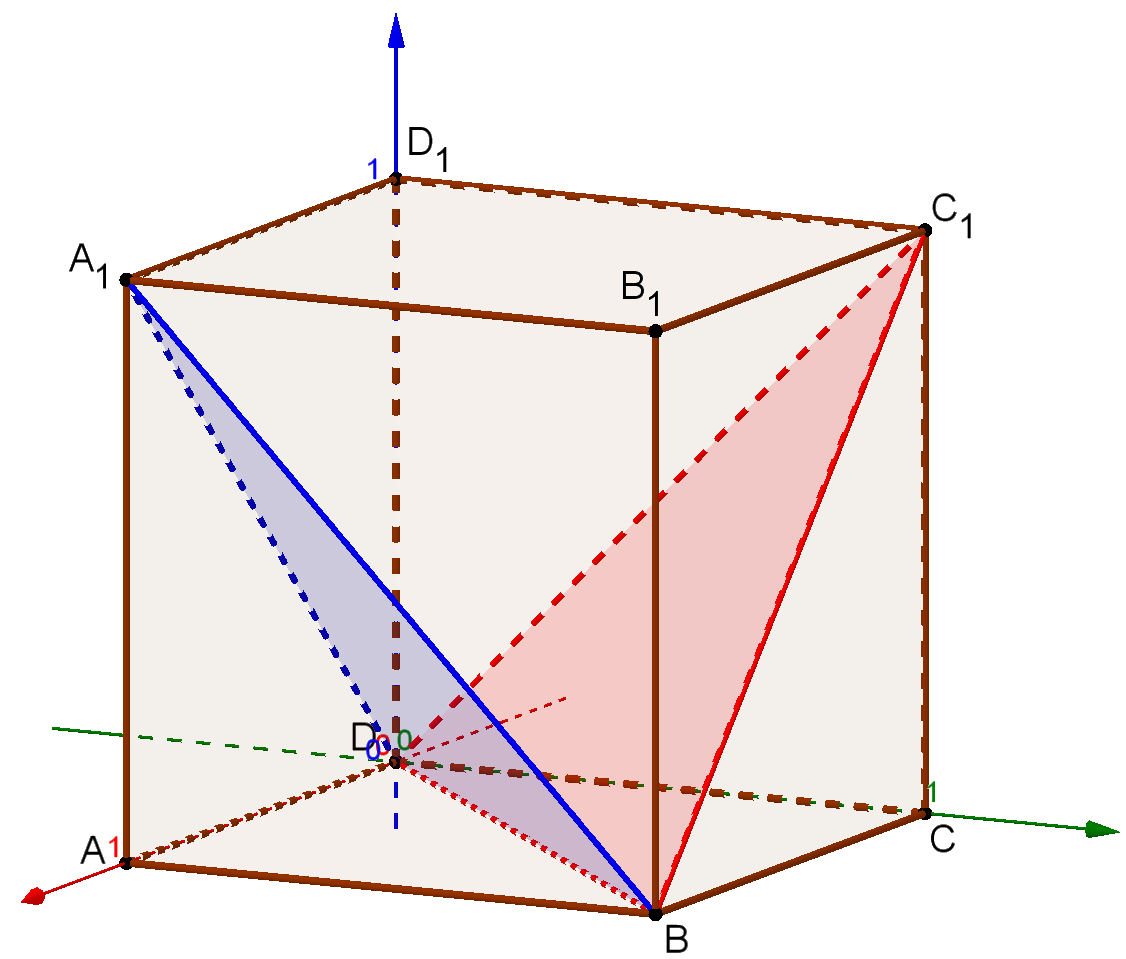 4. В правильной четырёхугольной пирамиде SABCD стороны основания и высота равны 2. Найдите косинус угла φ между плоскостями SAD и SBC.
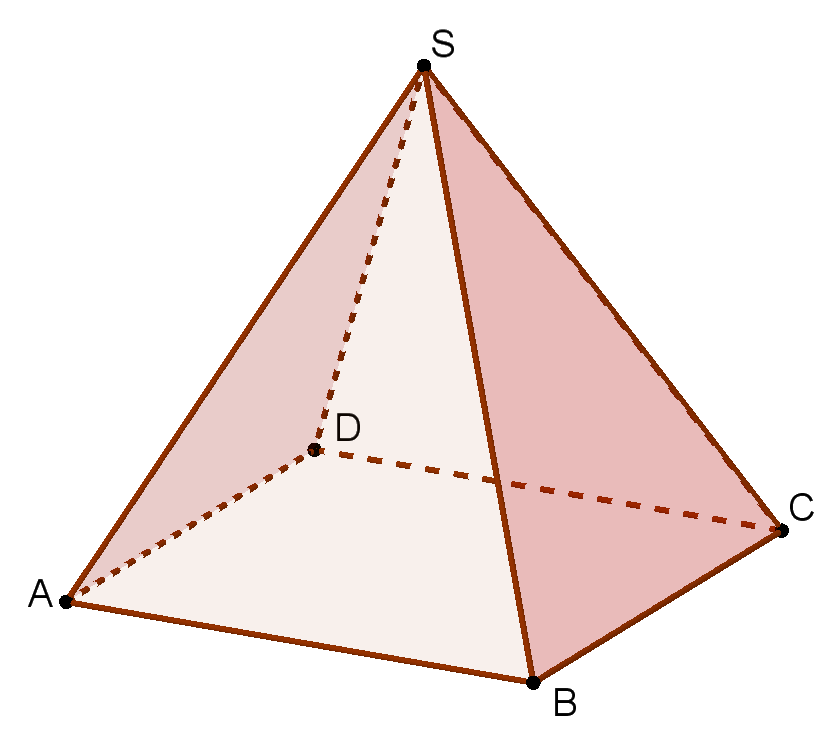 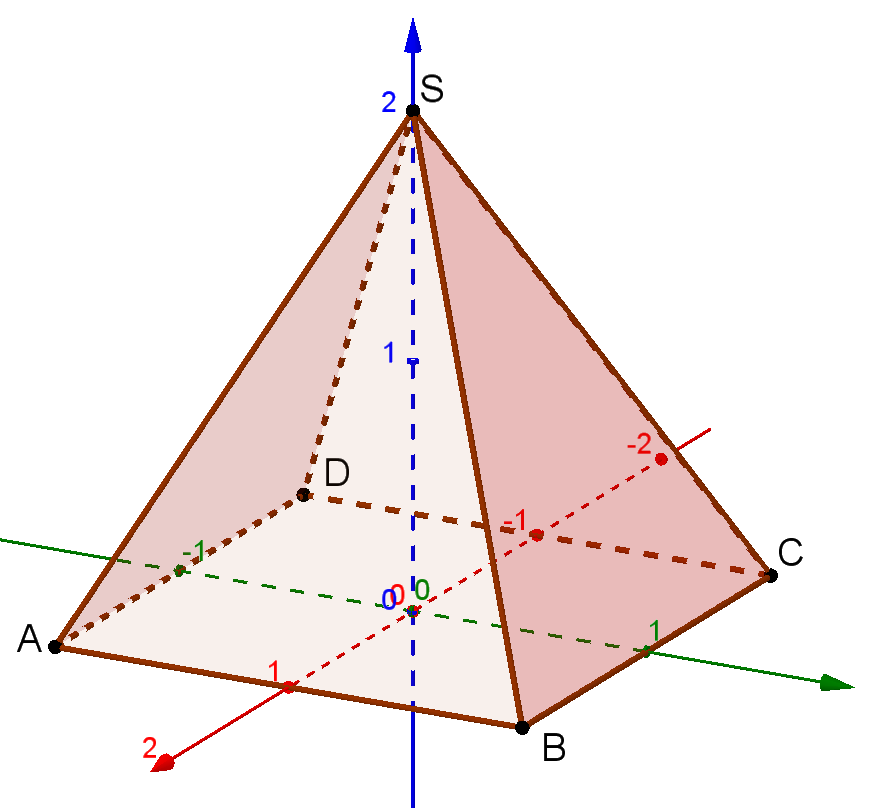 5. В правильной шестиугольной пирамиде SABCDEF стороны основания равны 2, высота равна 3. Найдите косинус угла φ между плоскостями SAB и SDE.
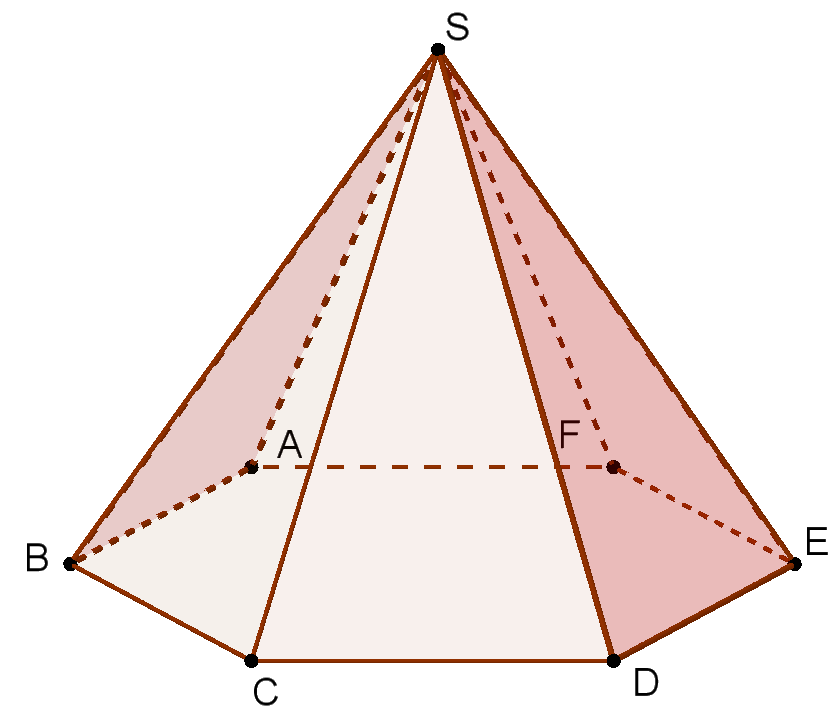 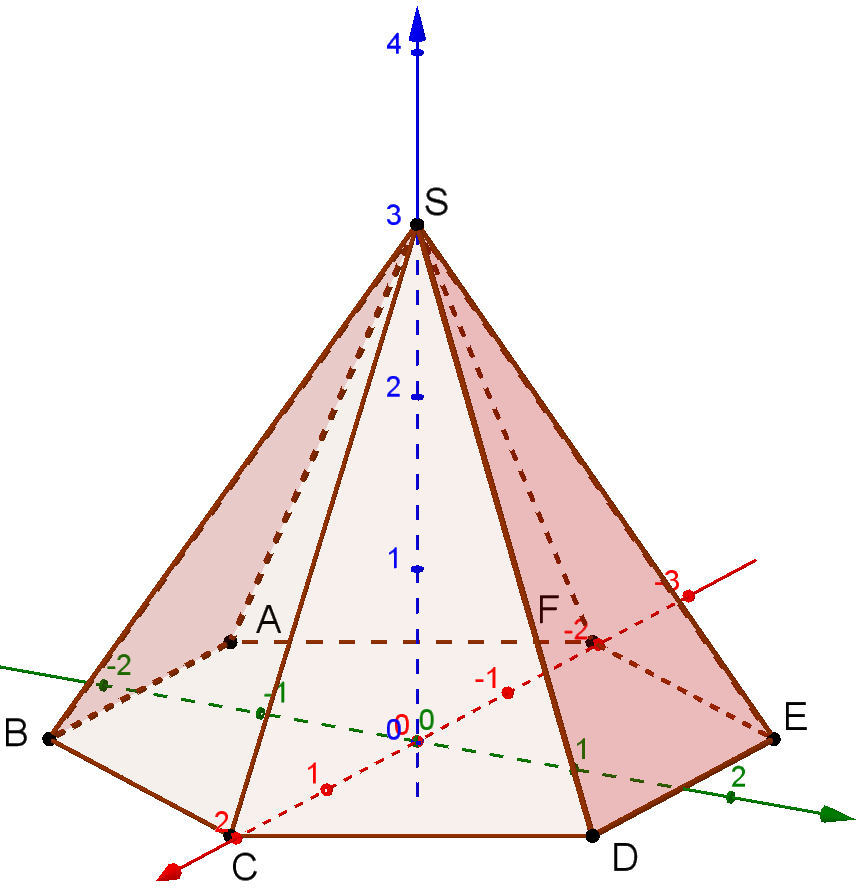 6. В правильной шестиугольной пирамиде SABCDEF стороны основания равны 2, высота равна 3. Найдите косинус угла φ между плоскостями SBC и SDE.
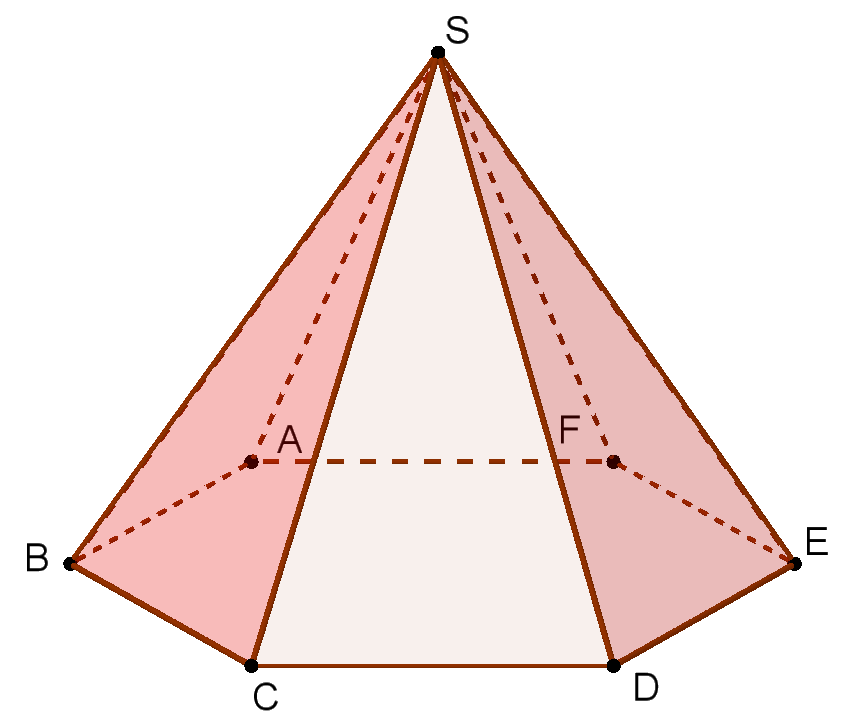 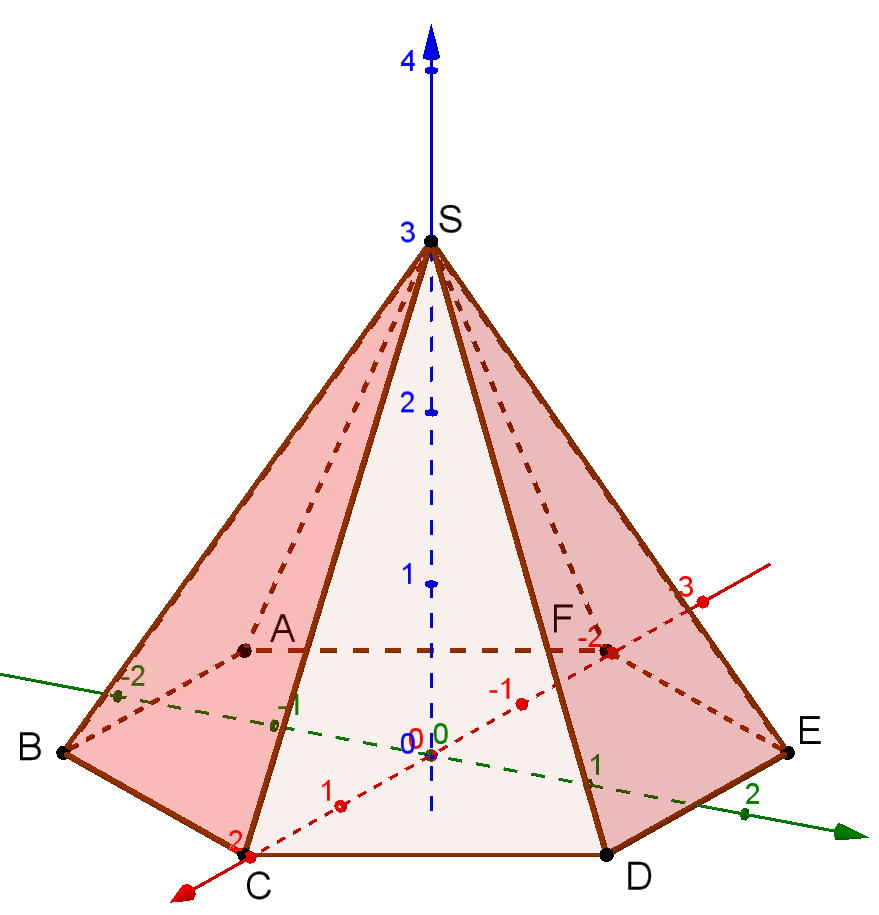 7. В правильной шестиугольной призме ABCDEFA1B1C1D1E1F1, рёбра которой равны 2, найдите косинус угла φ между плоскостями BCD1 и DEE1.
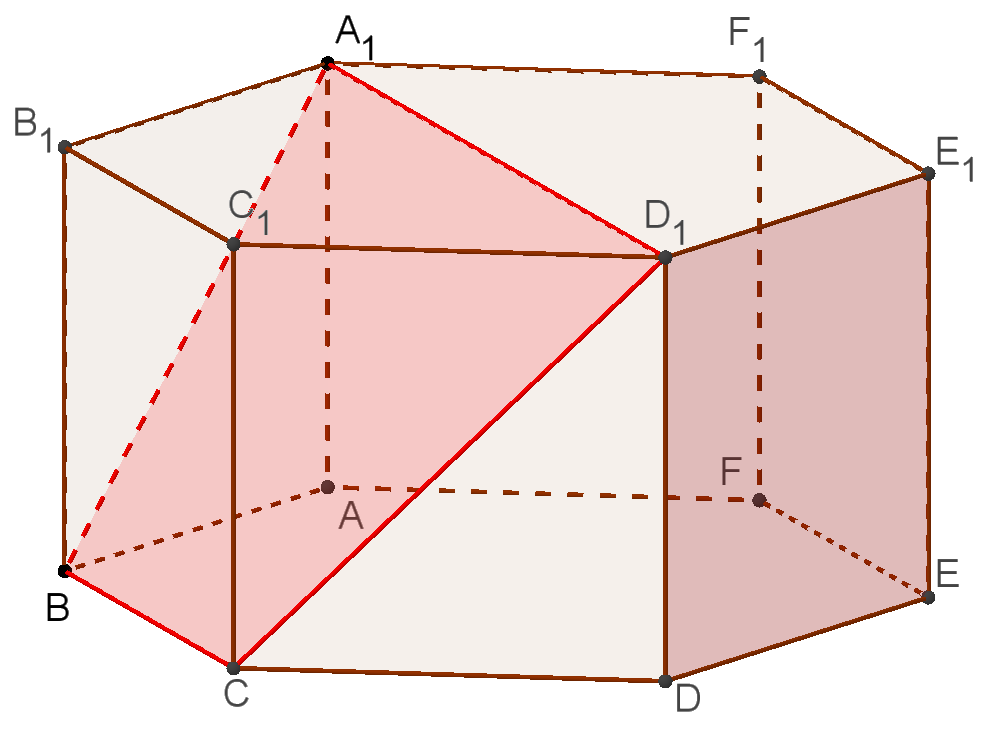 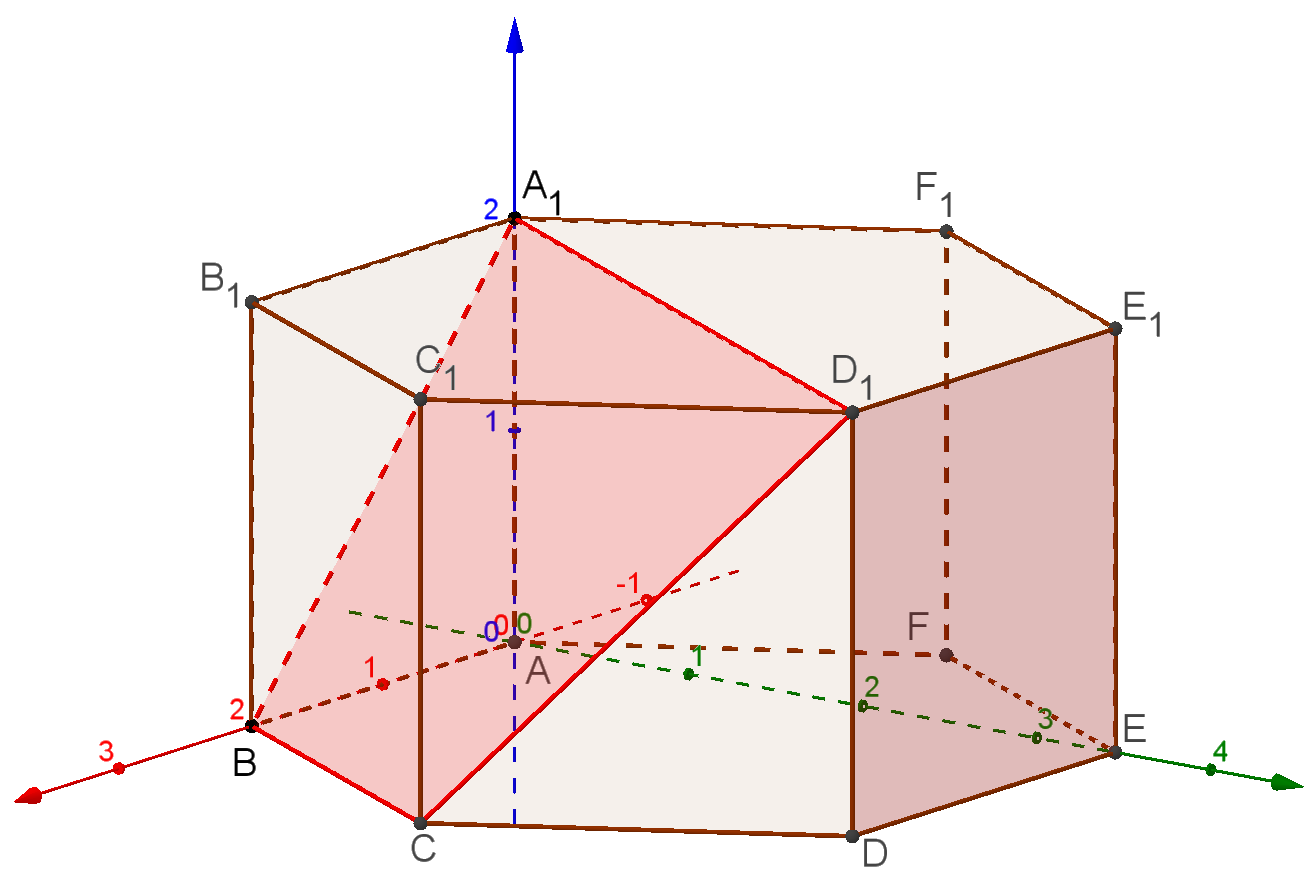 8. В правильной шестиугольной призме ABCDEFA1B1C1D1E1F1, рёбра которой равны 2, найдите косинус угла φ между плоскостями BCD1 и DFF1.
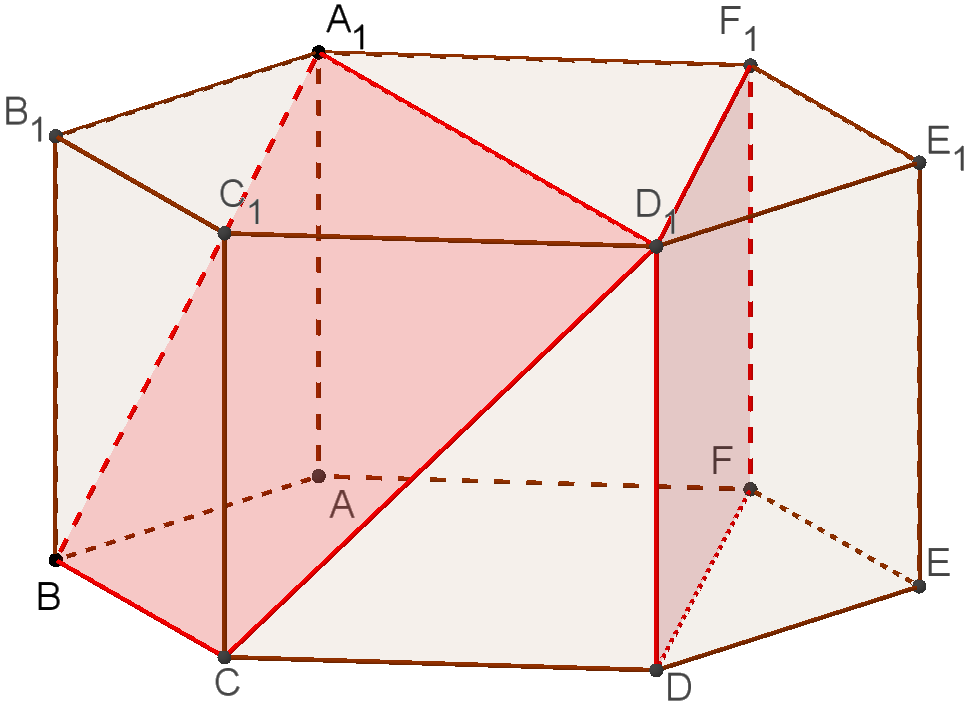 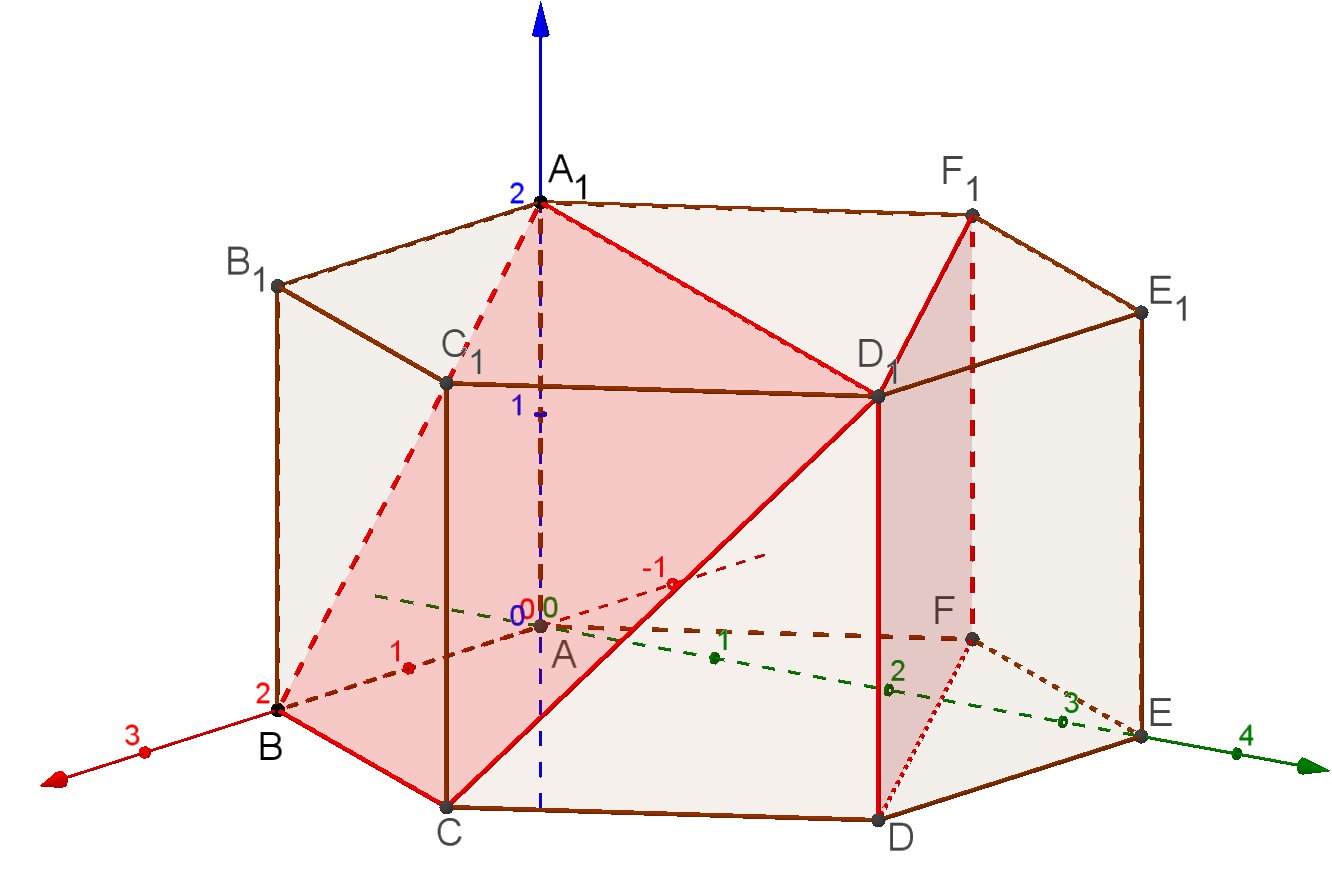 9. В правильной треугольной призме ABCA1B1C1, рёбра которой равны 2, найдите косинус угла φ между плоскостями ACB1 и AB1C1.
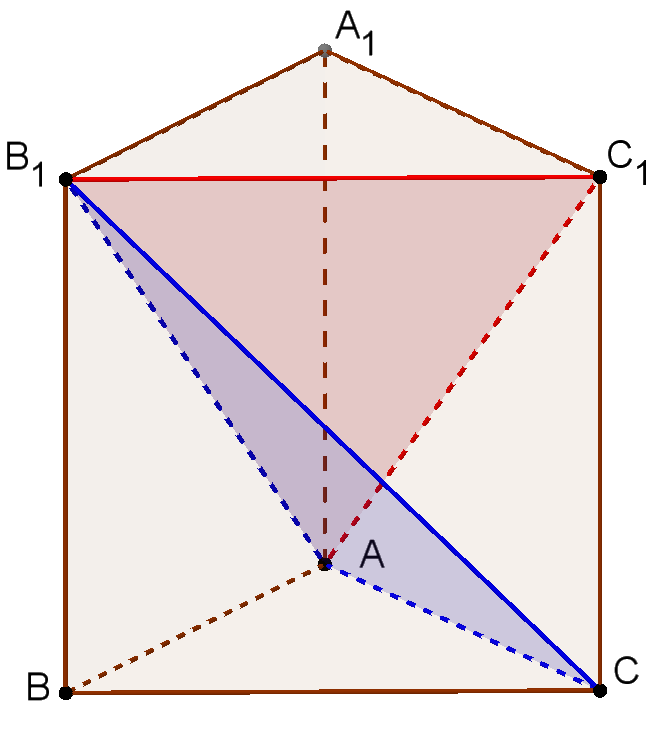 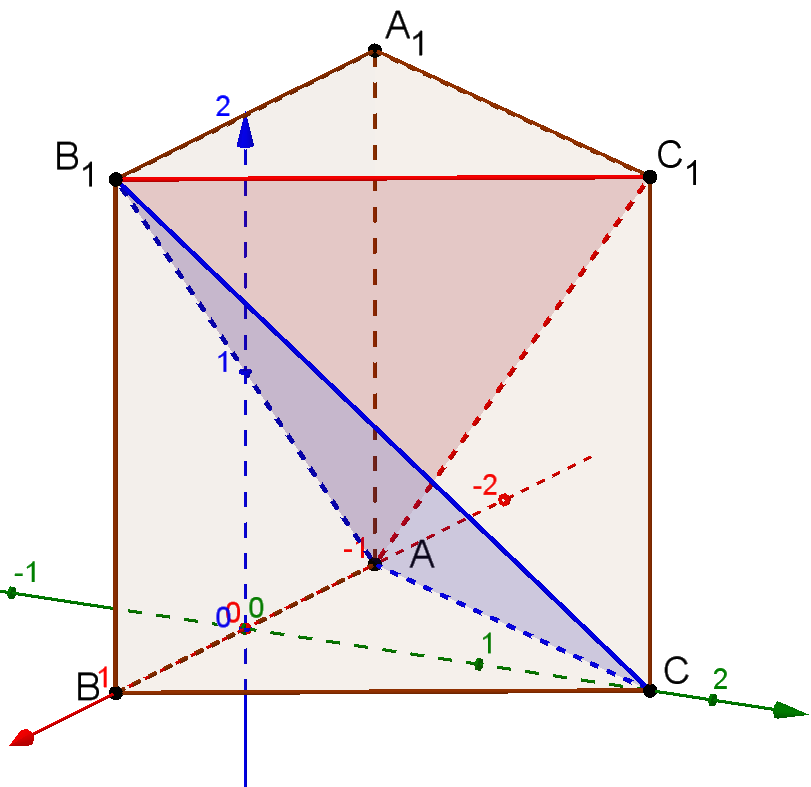